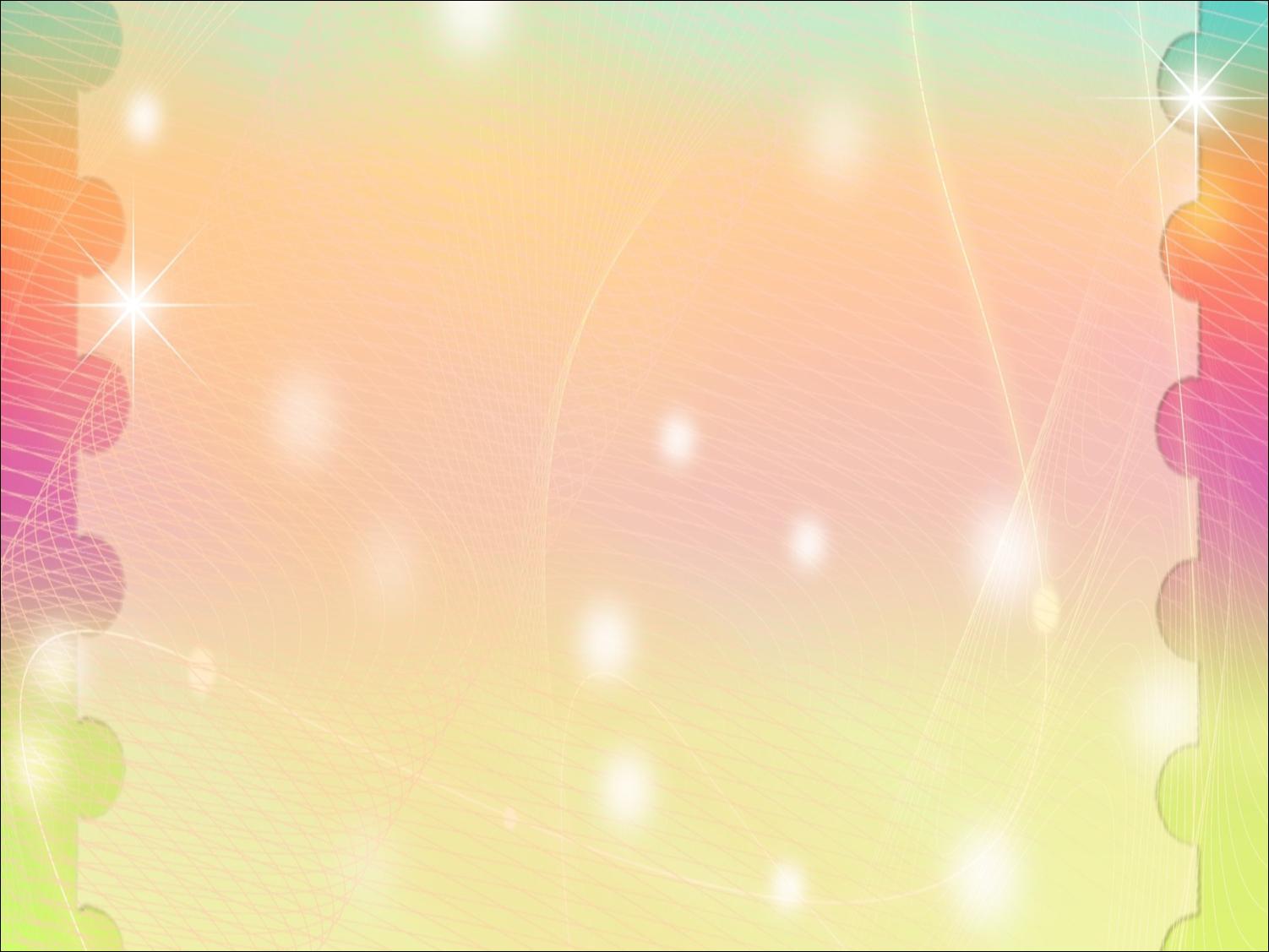 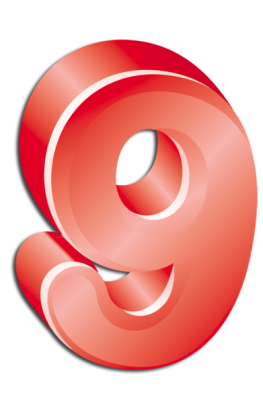 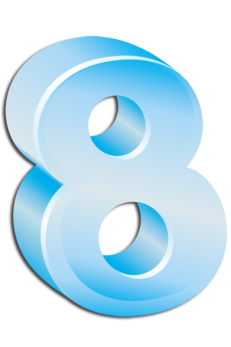 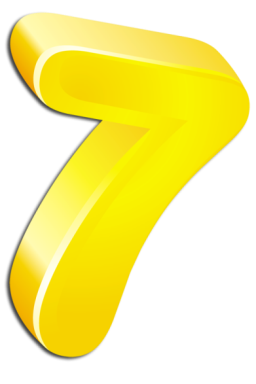 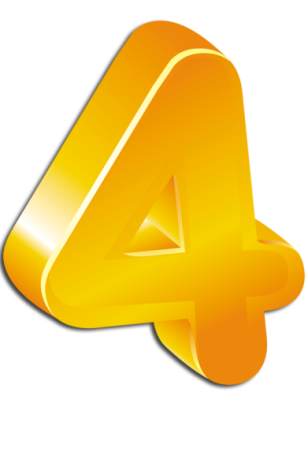 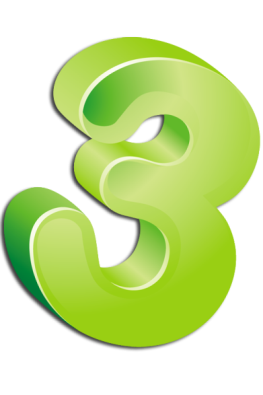 Урок математики
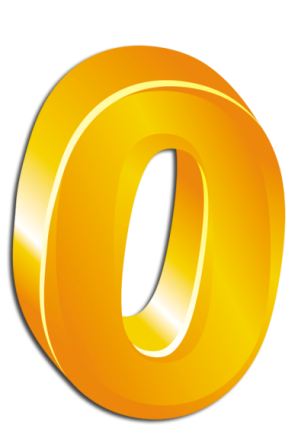 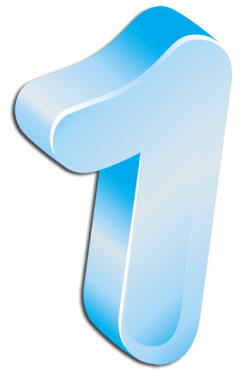 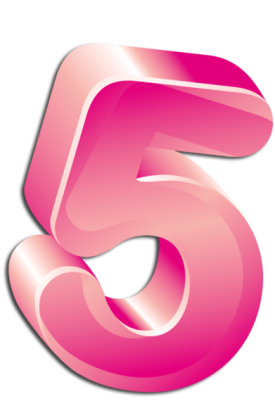 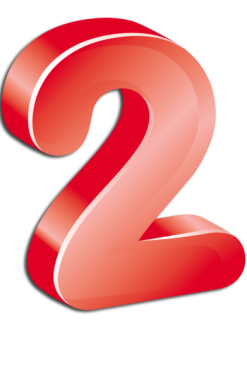 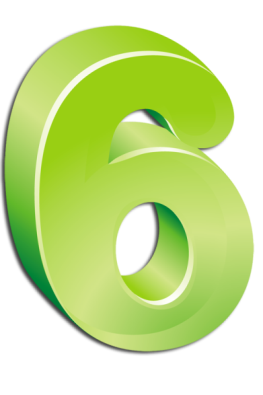 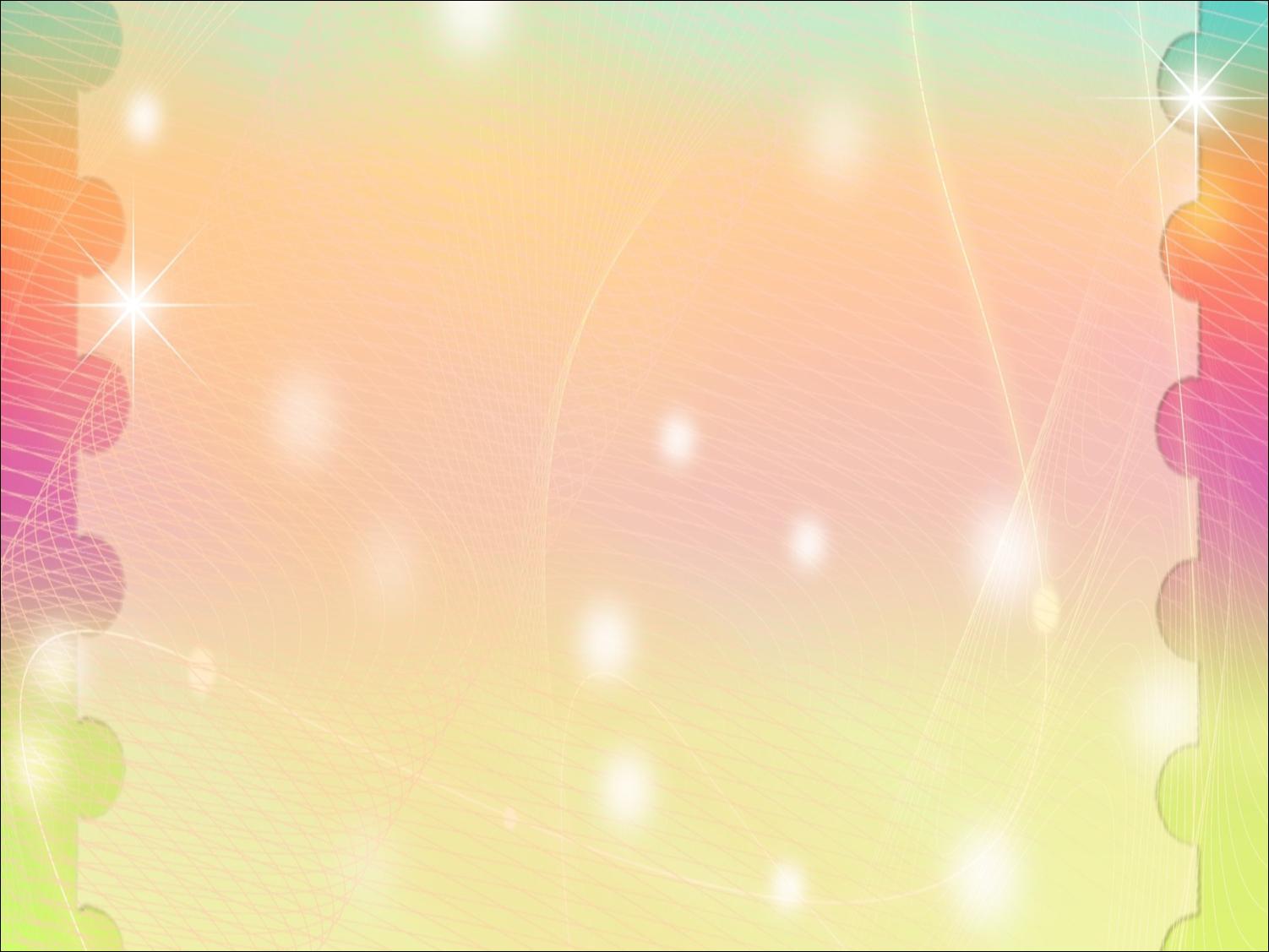 Урок-подорож
водними просторами
 Математичного
моря
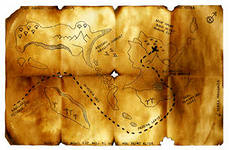 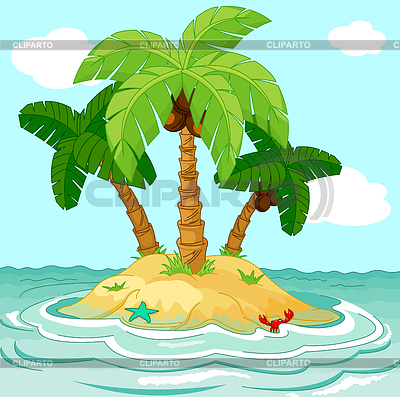 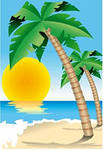 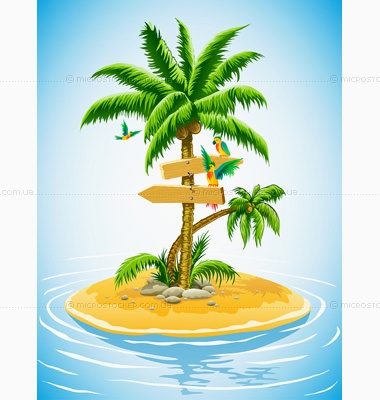 Острів Чисел
Острів Нових Знань
Острів СКАРБІВ
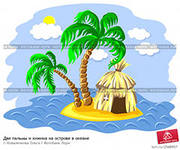 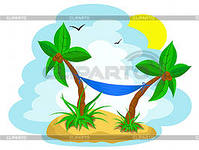 Острів Дружби
Острів Задач
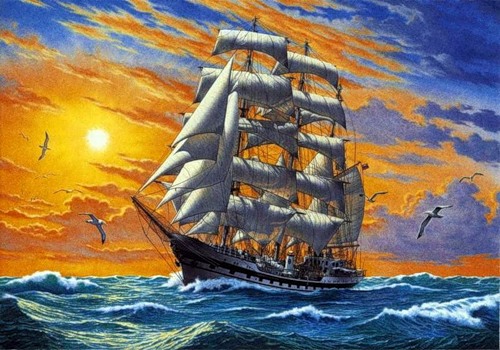 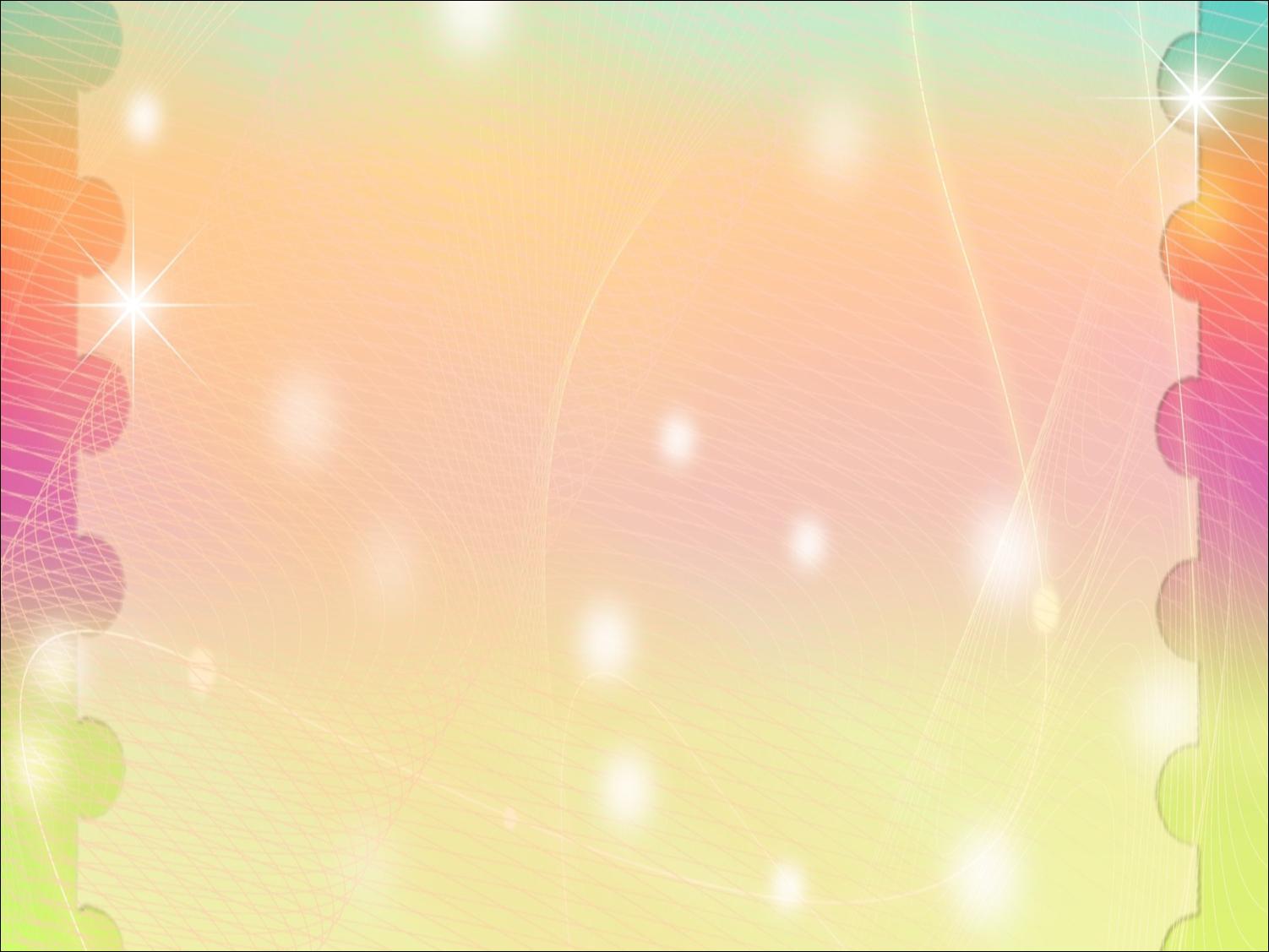 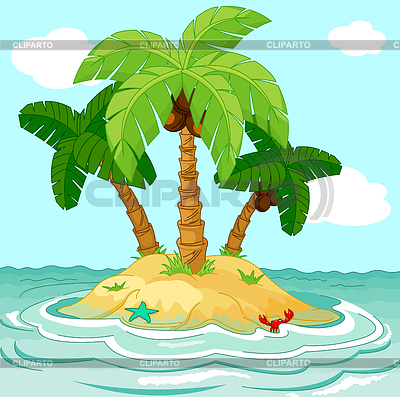 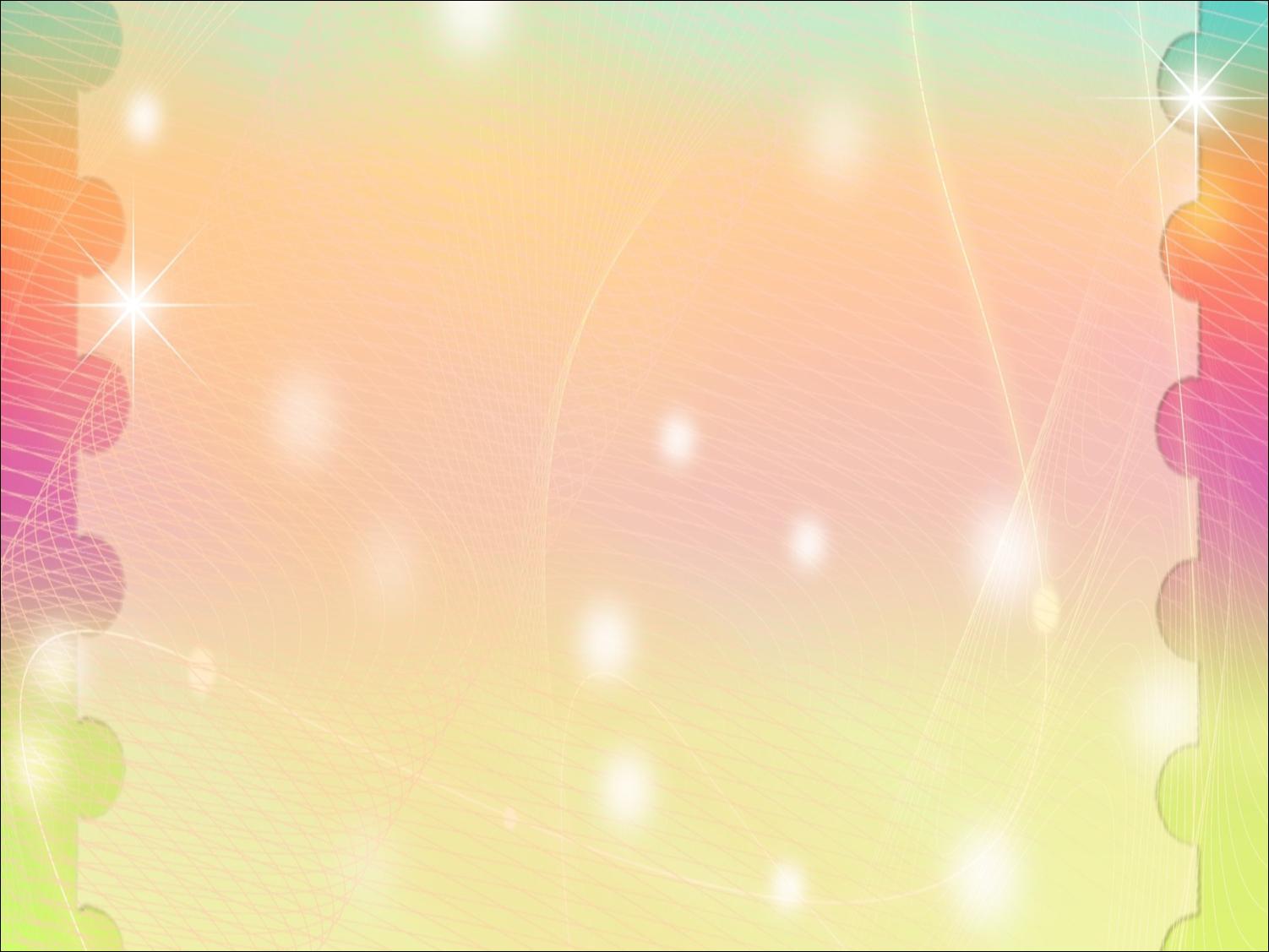 7    
      8         5          4            3   
 6                                  2
Острів Чисел
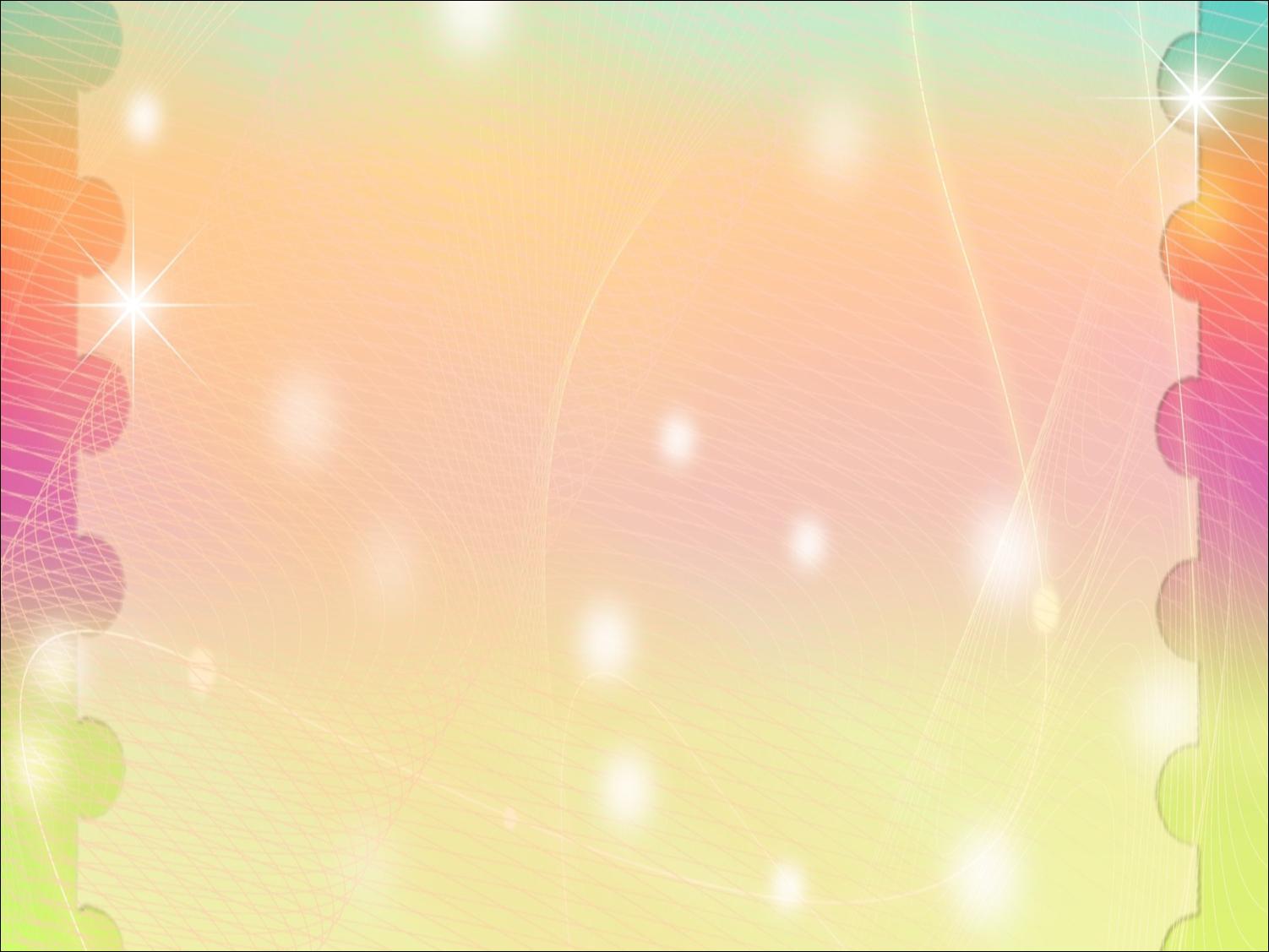 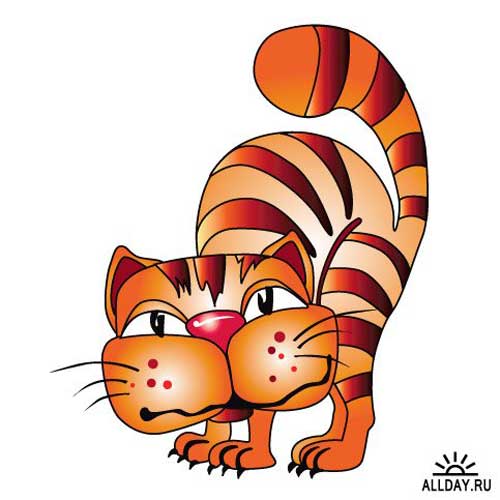 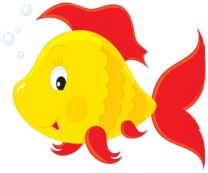 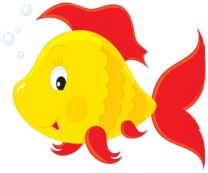 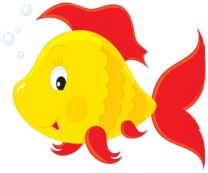 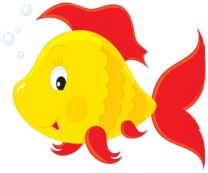 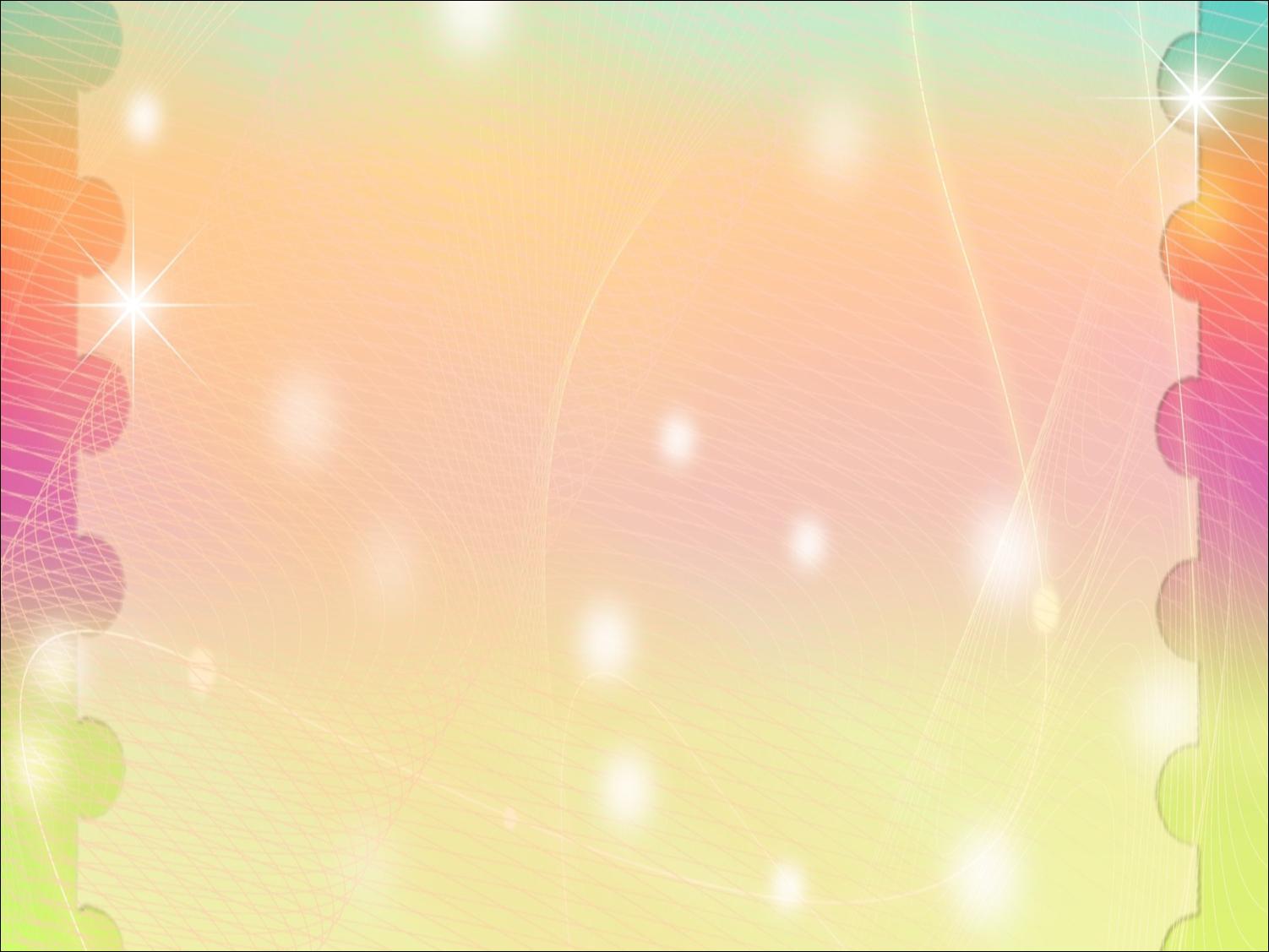 9-5=4

5+  4 =9

3+2=5
3+6=9

7-2=5

5+ 3 =8
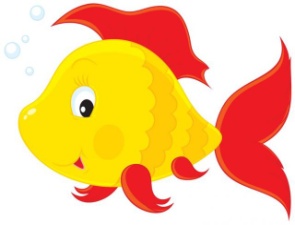 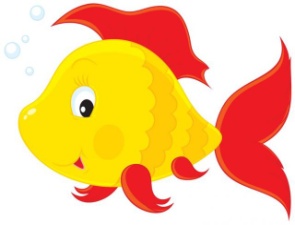 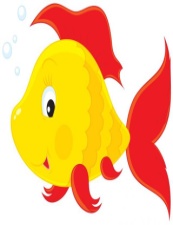 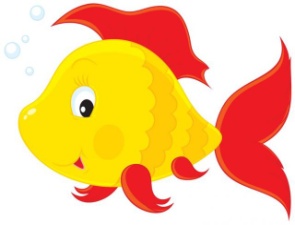 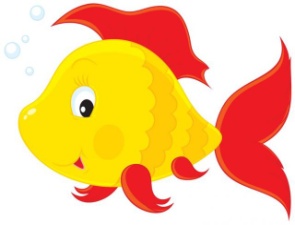 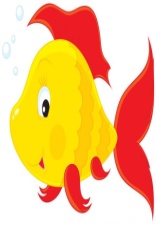 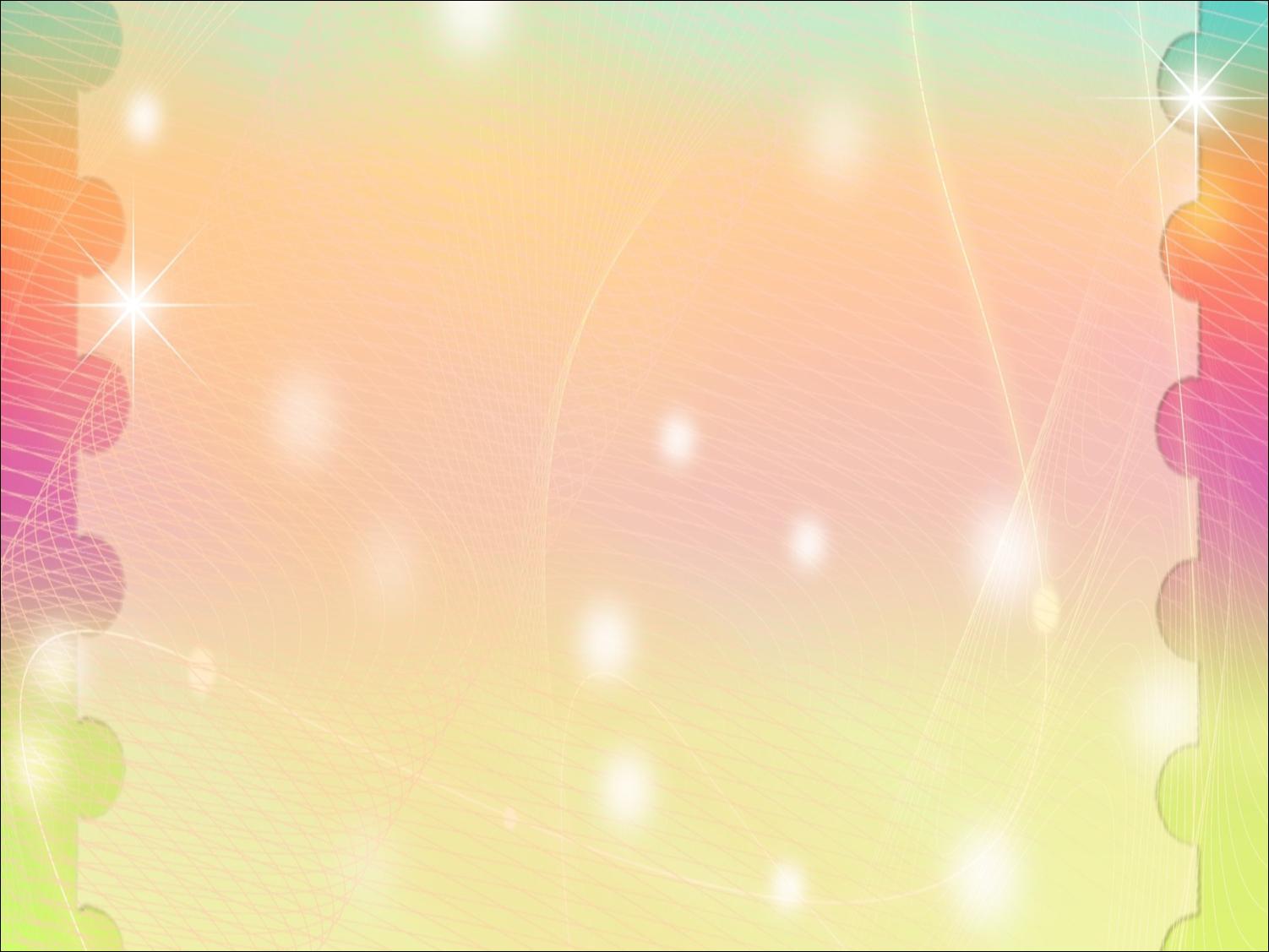 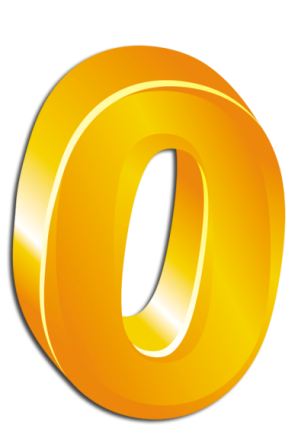 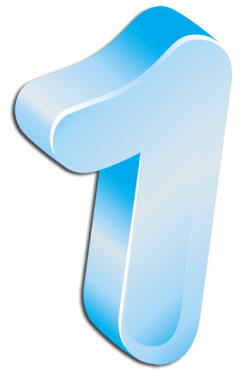 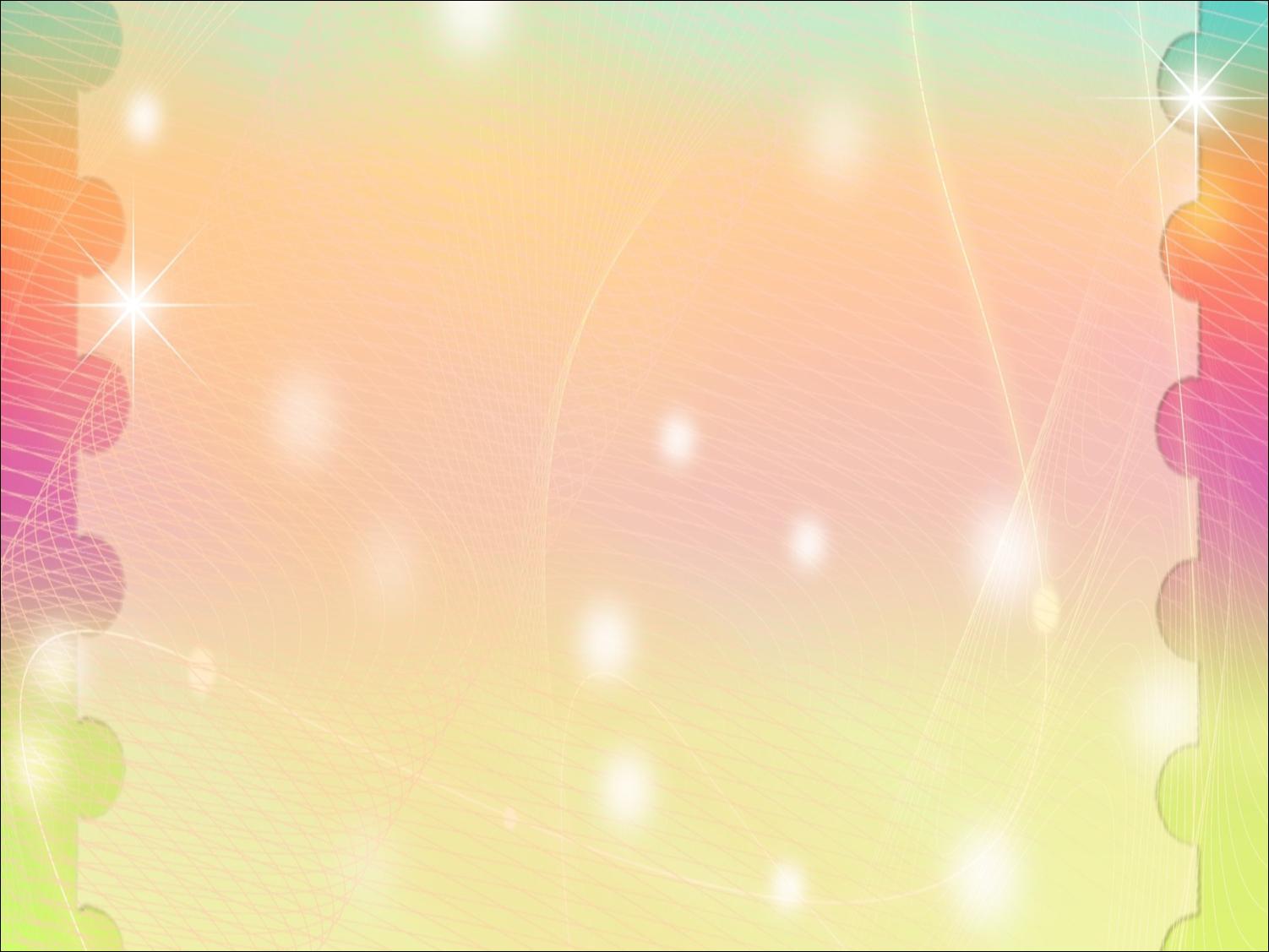 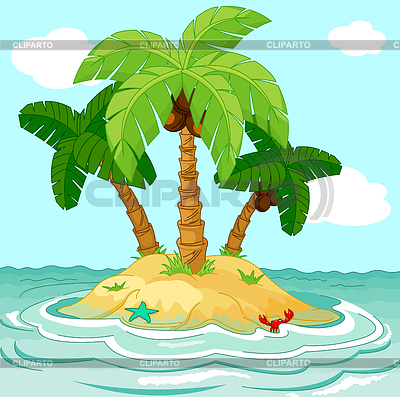 Острів 
Нових Знань
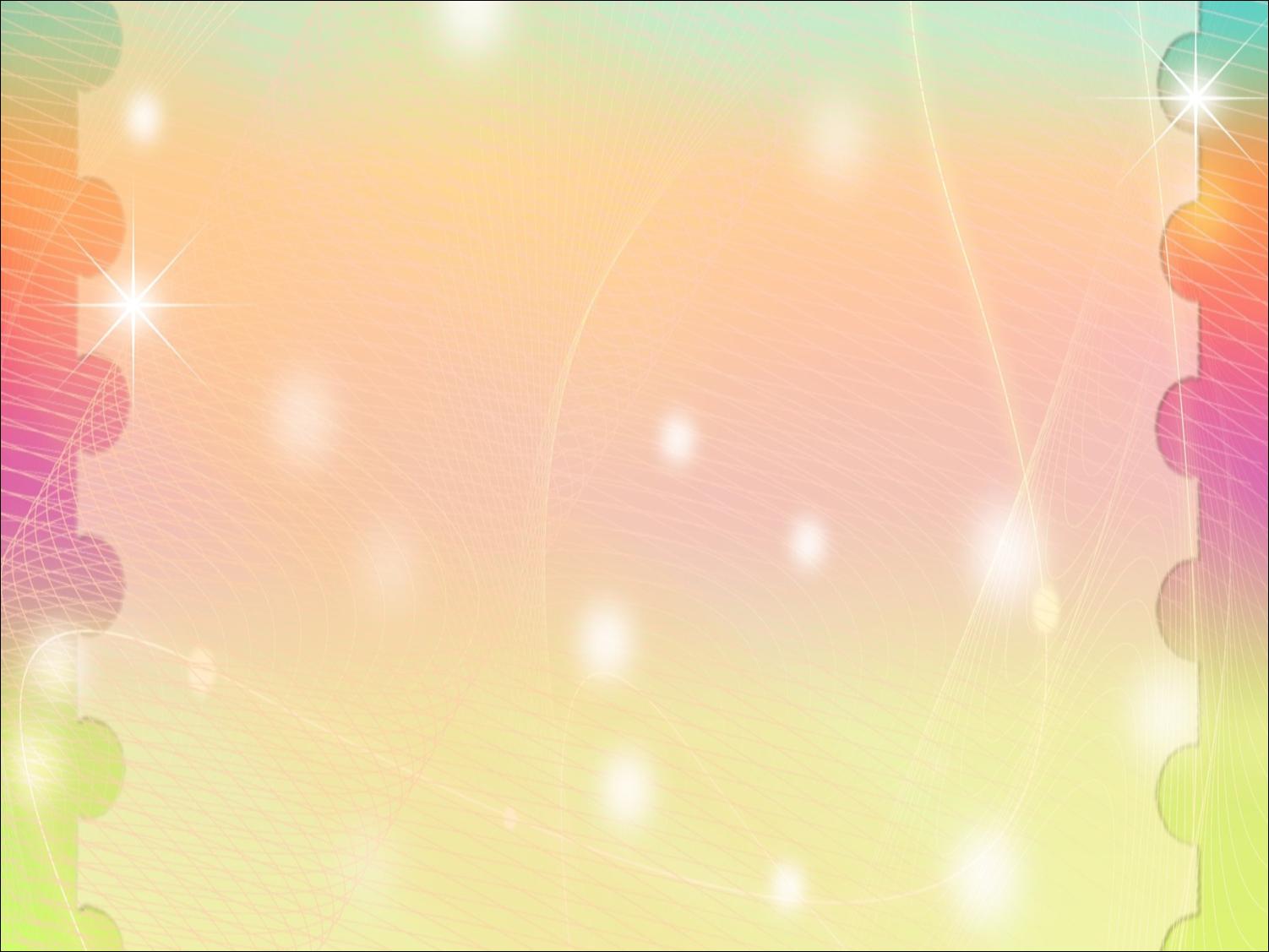 1  2  3  4  5  6  7  8  9  10
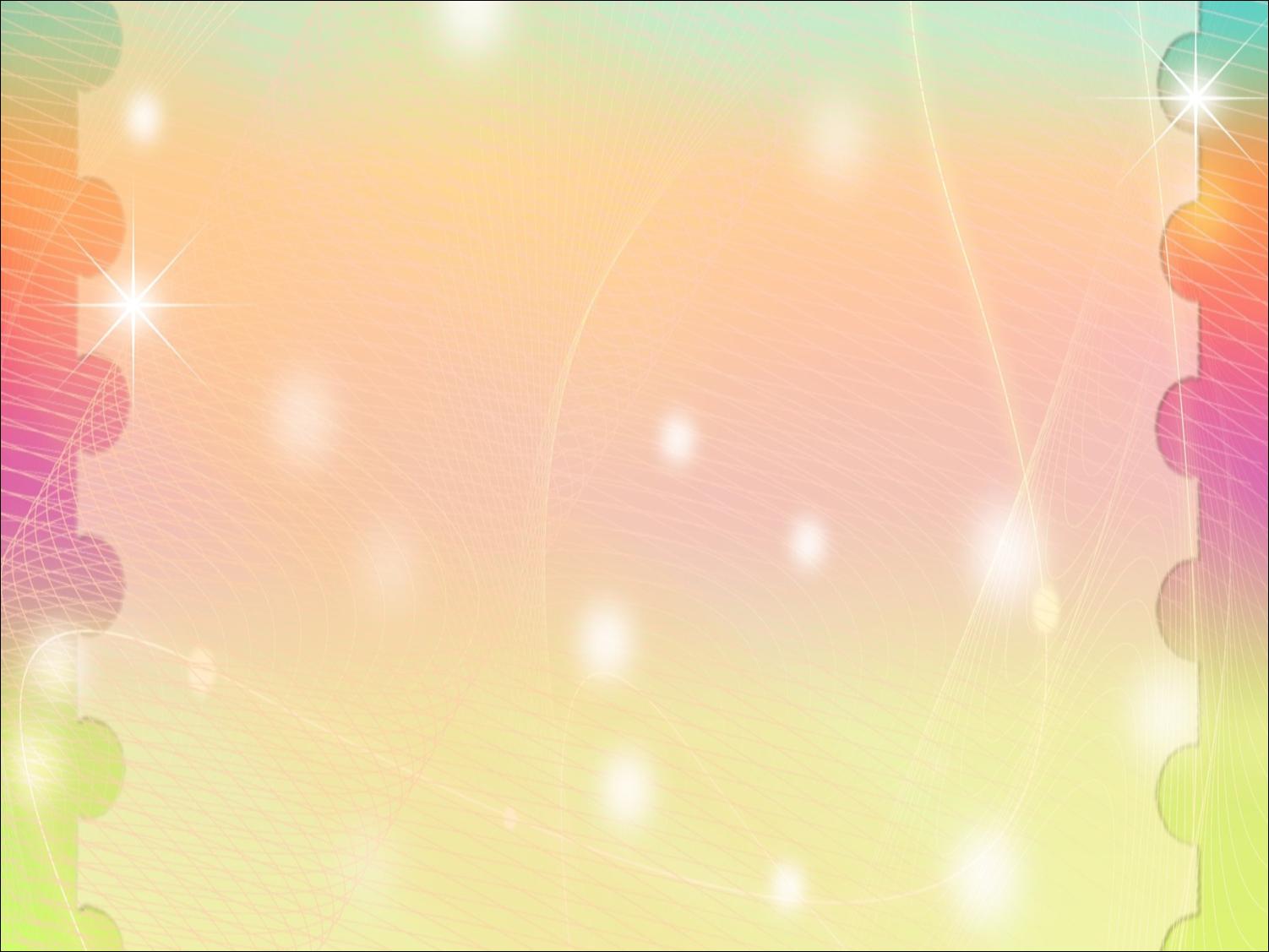 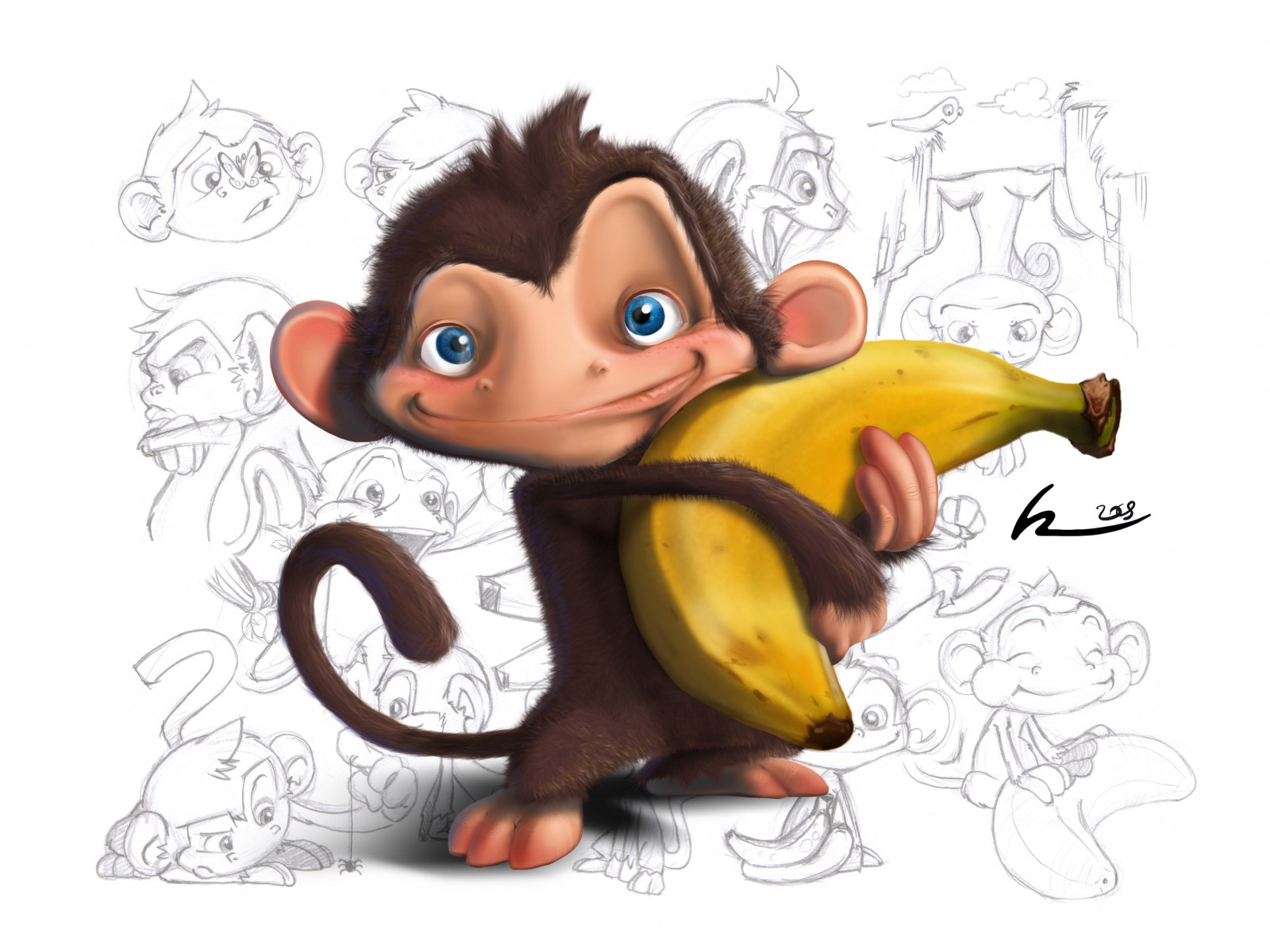 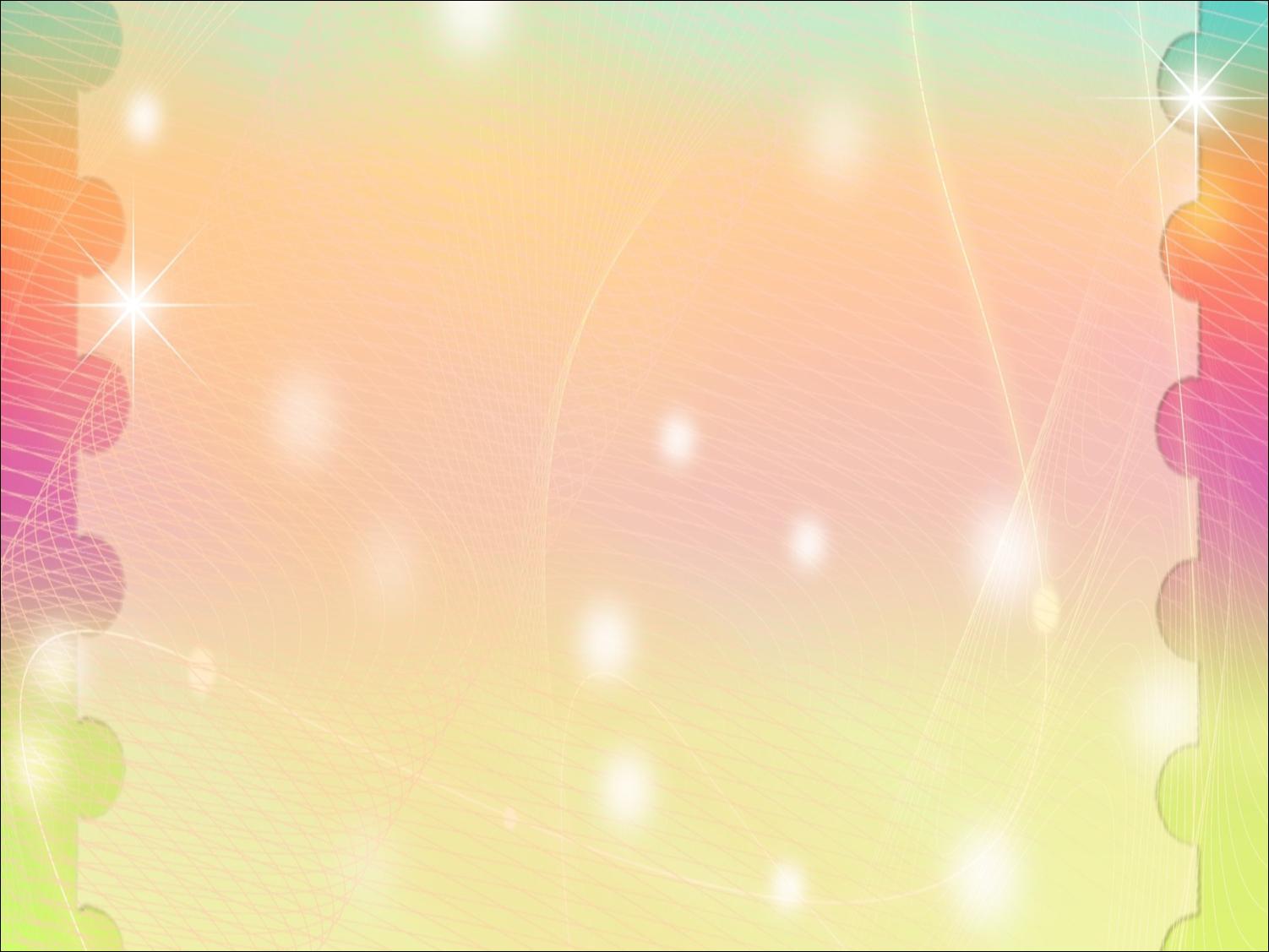 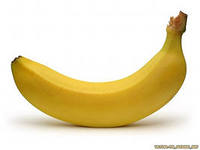 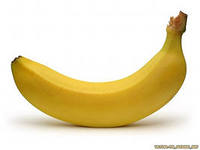 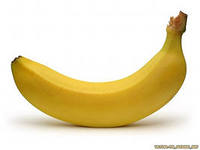 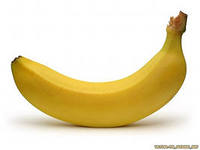 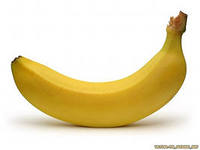 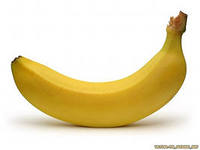 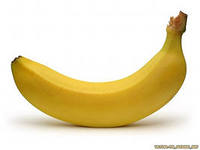 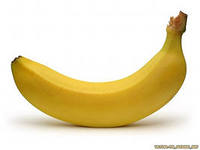 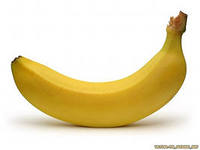 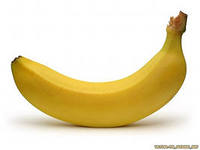 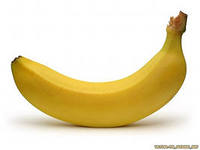 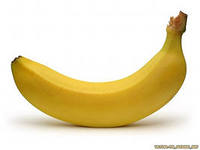 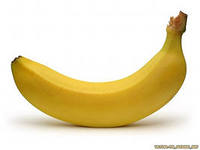 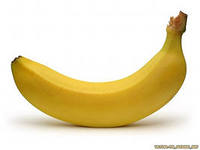 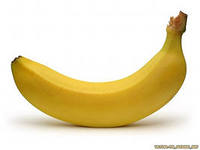 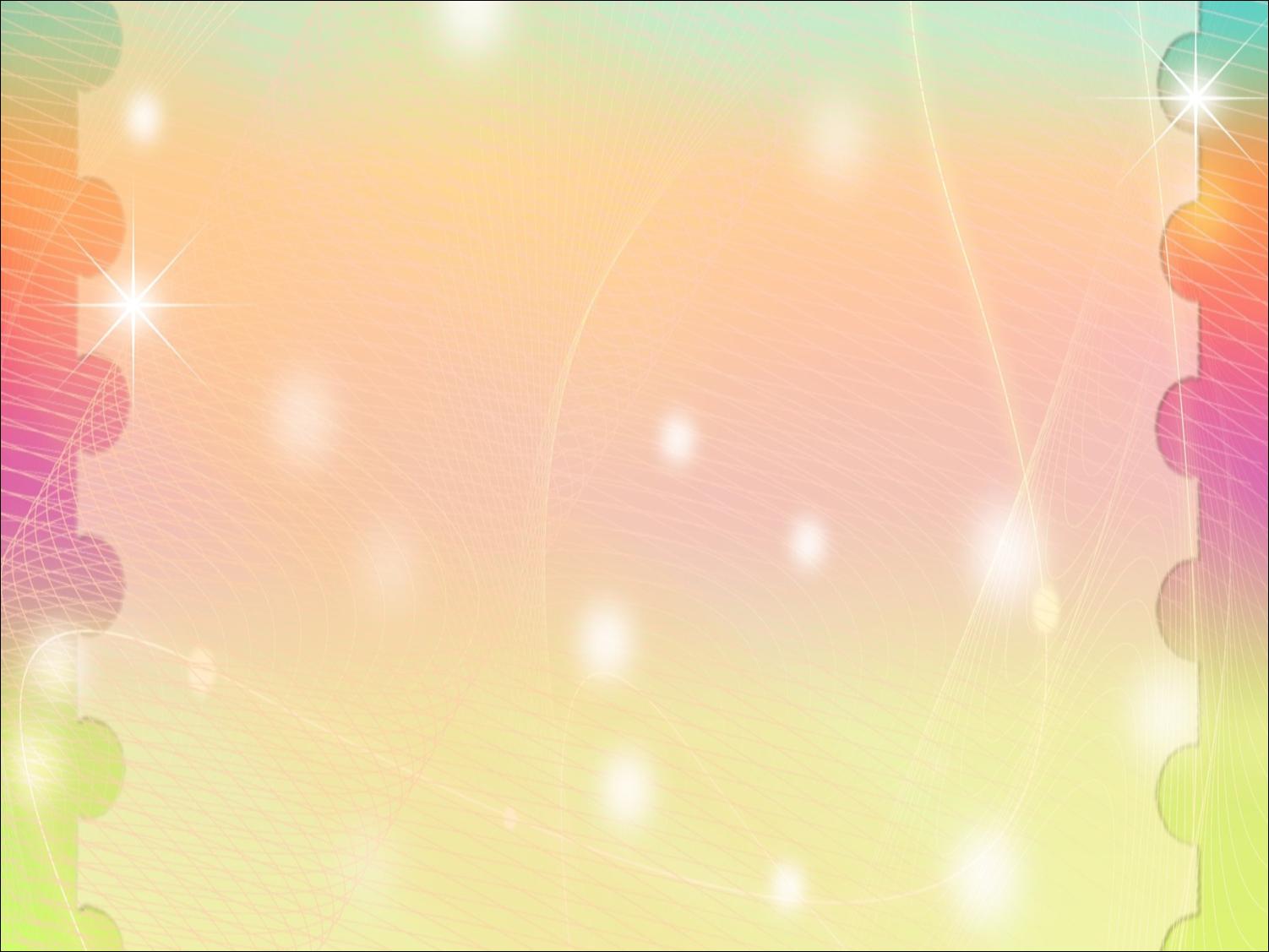 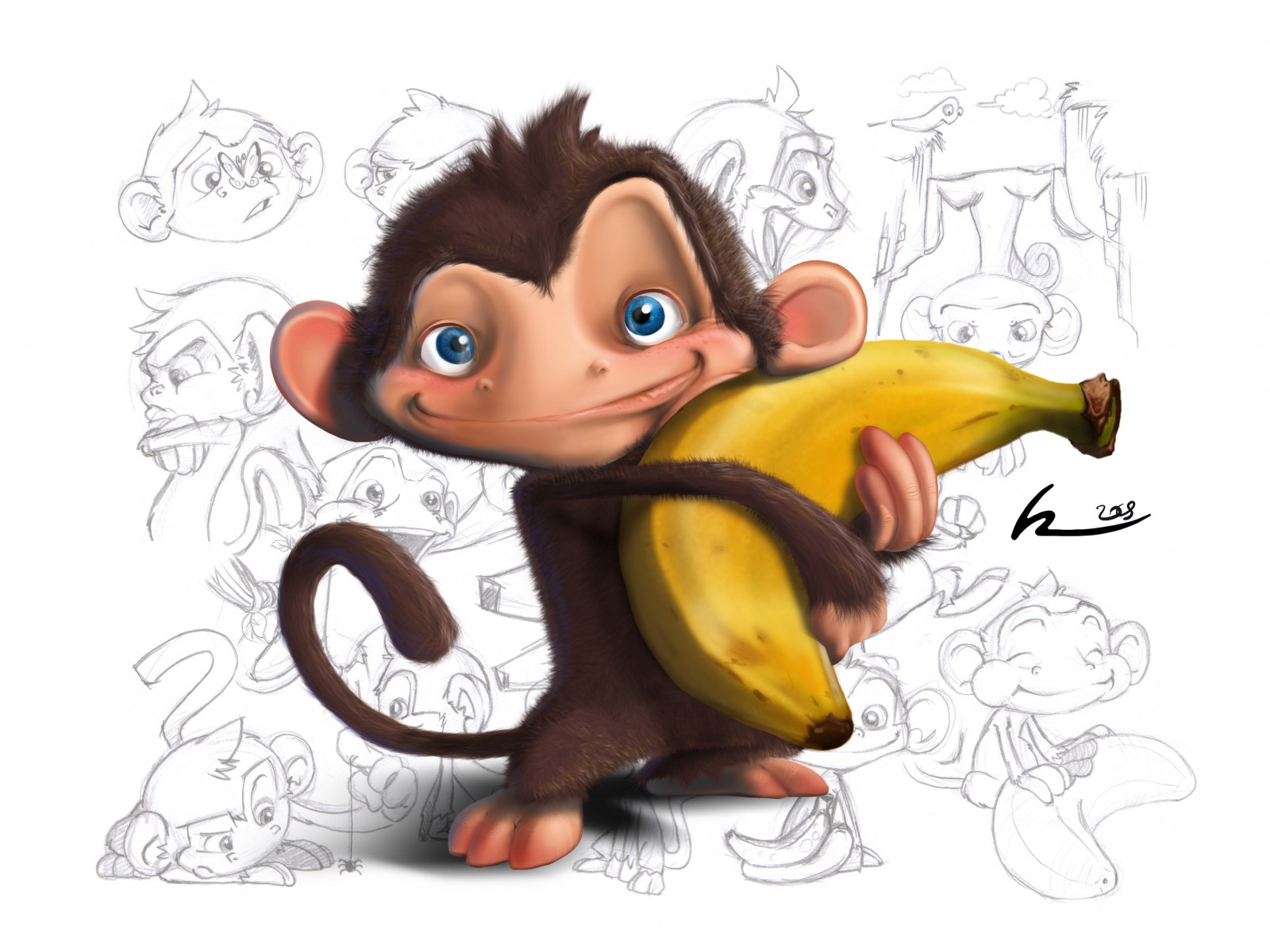 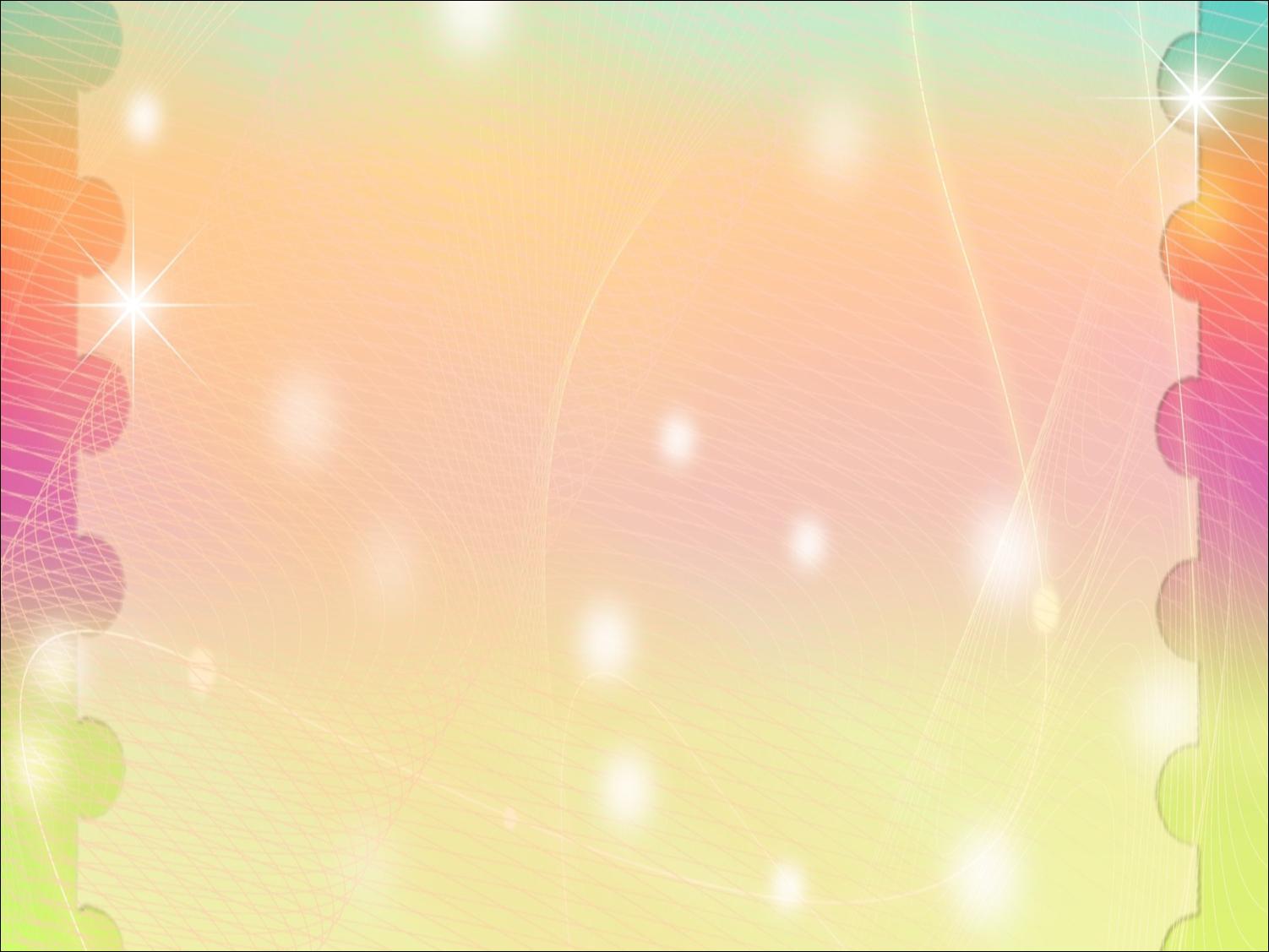 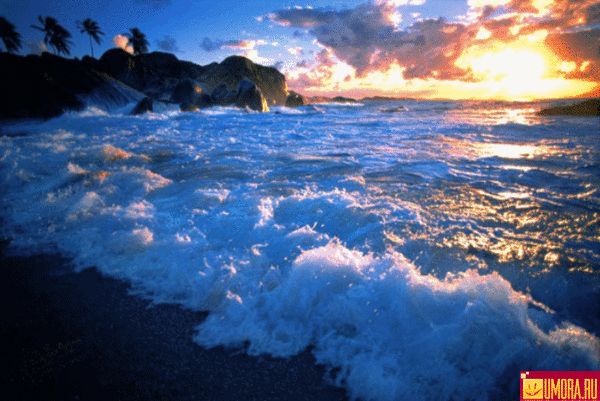 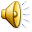 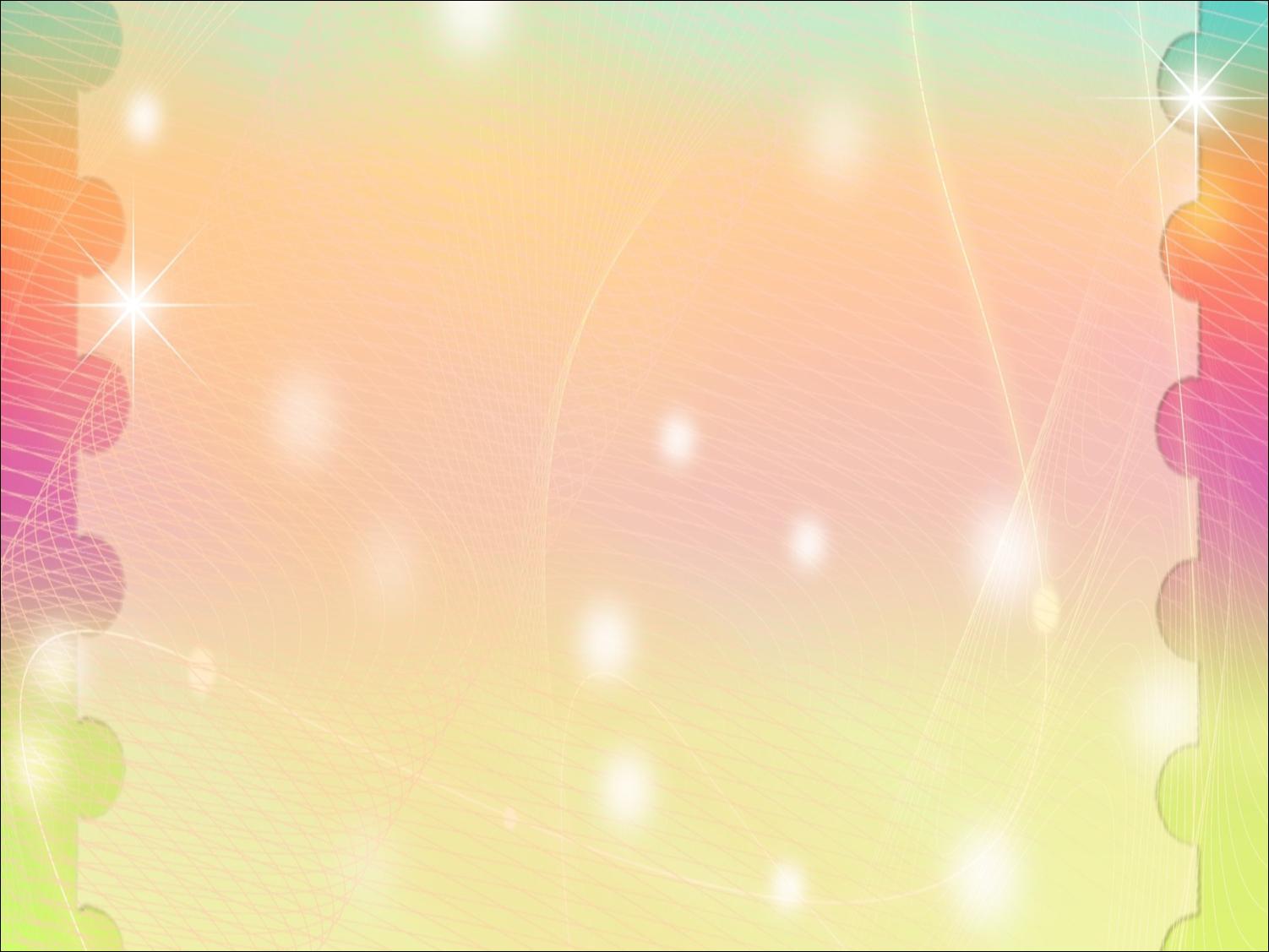 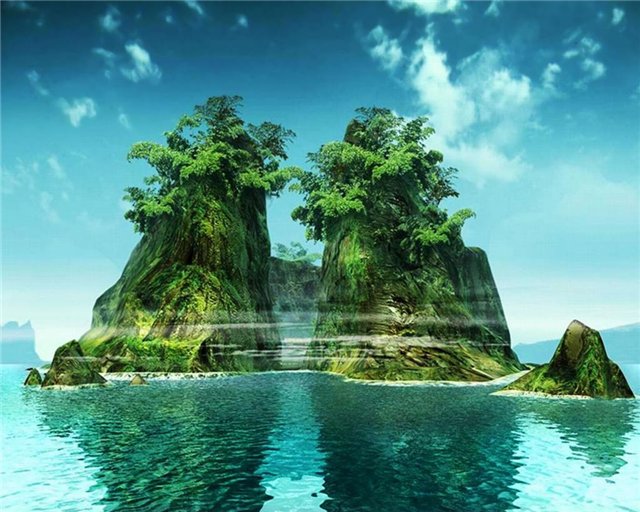 Острови Дружби
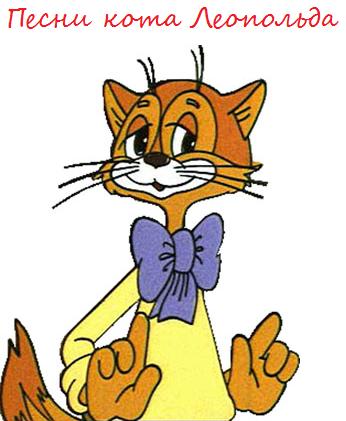 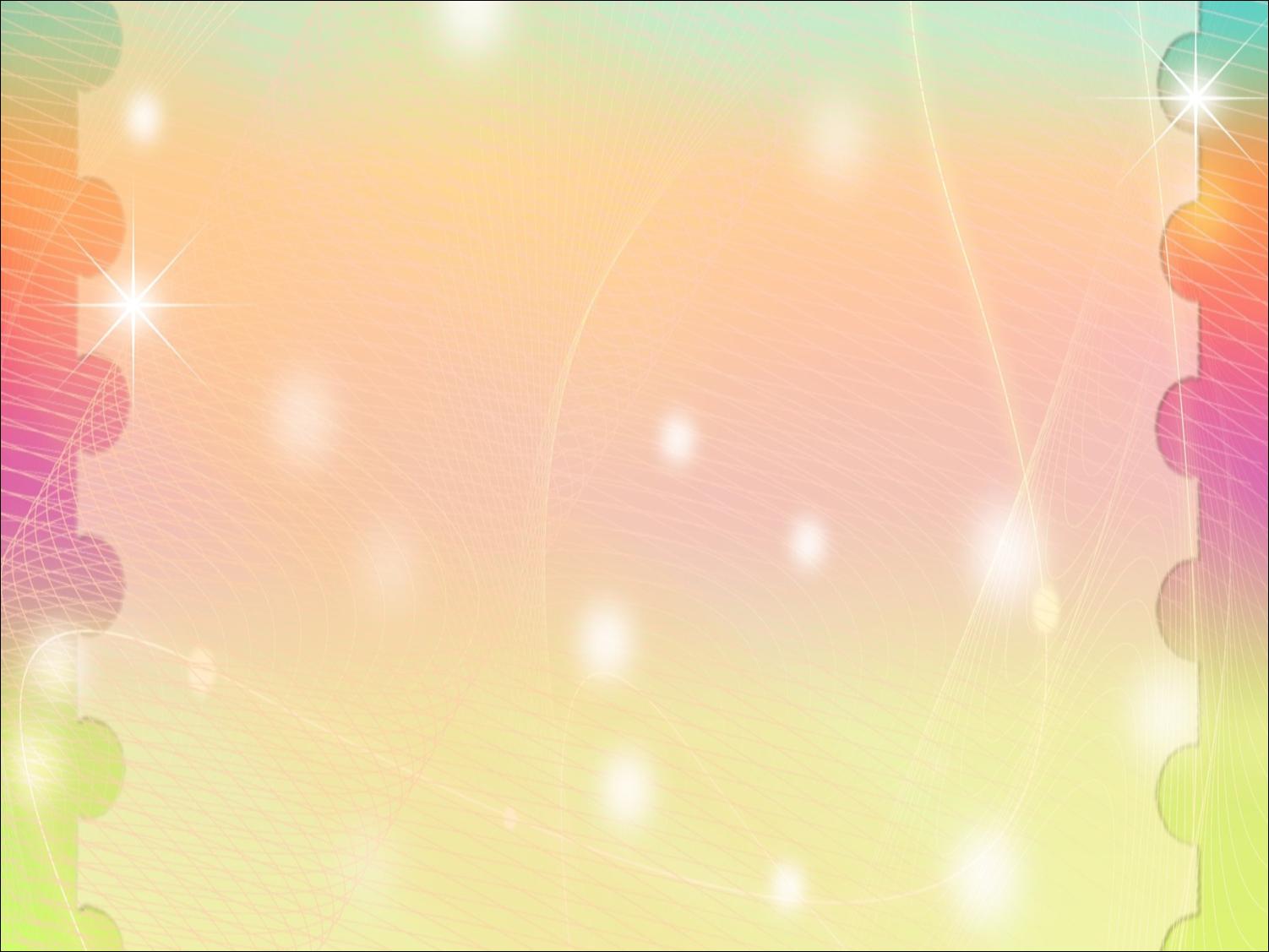 Робота в парах

Взаємоповага
Взаємодопомога
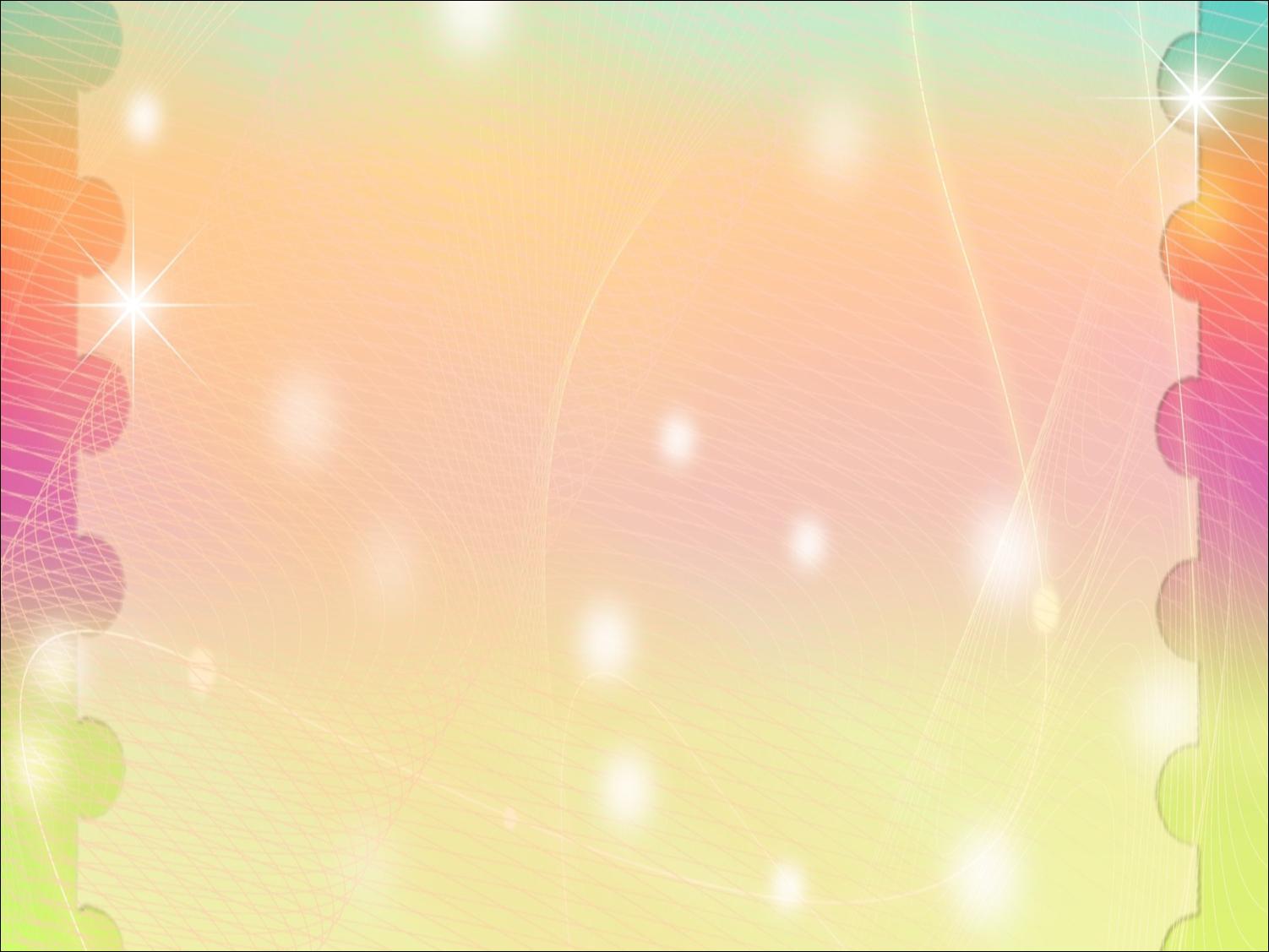 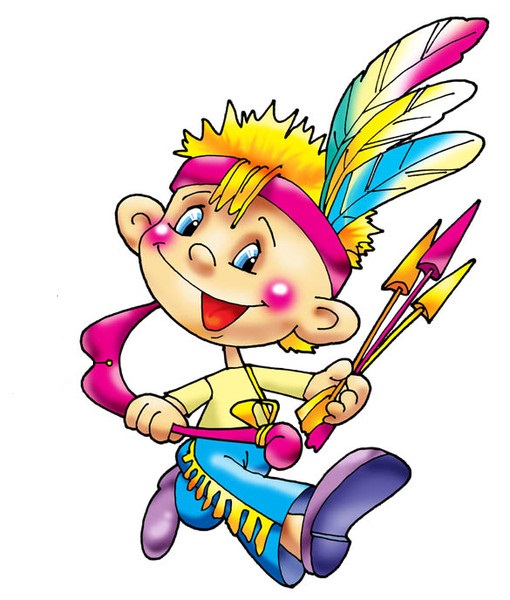 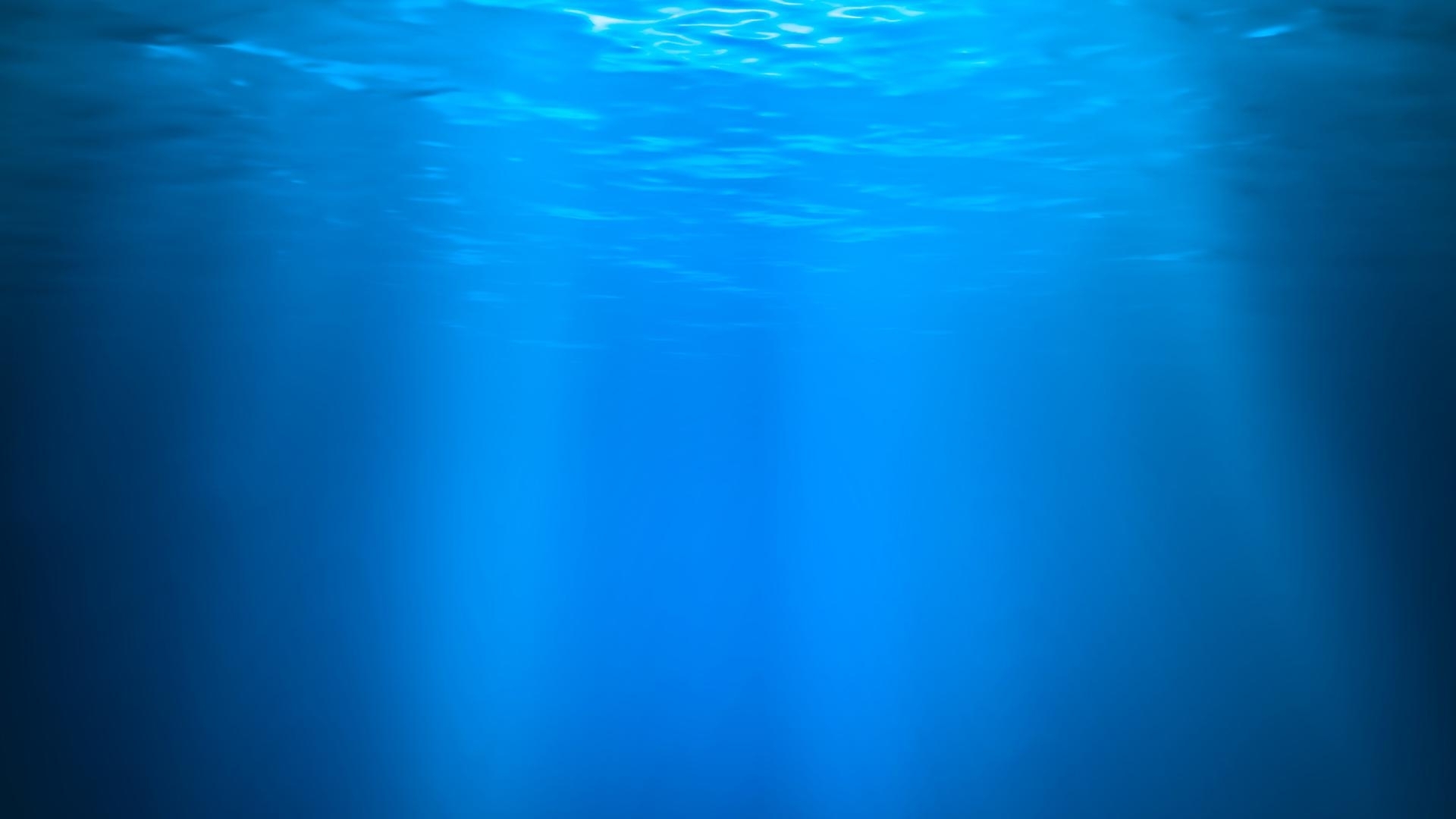 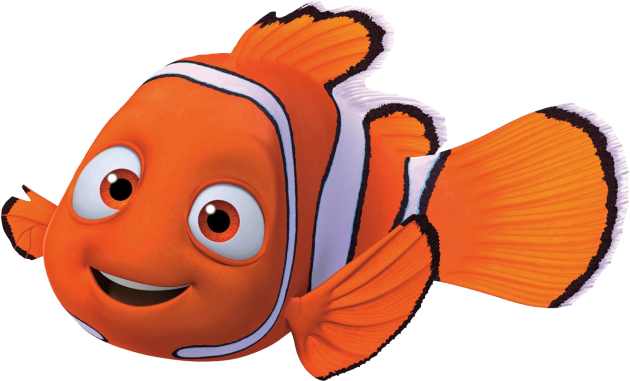 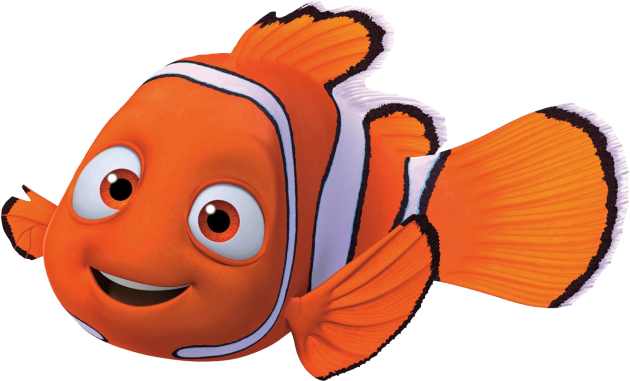 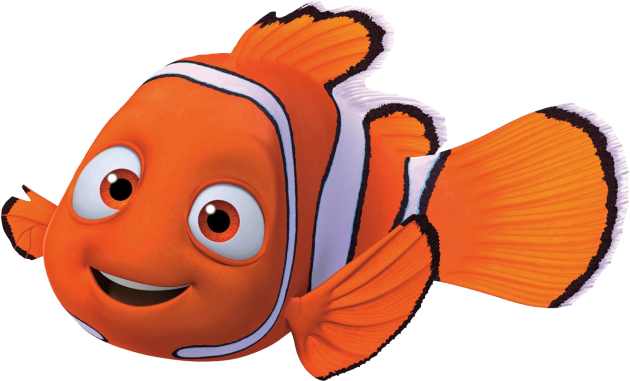 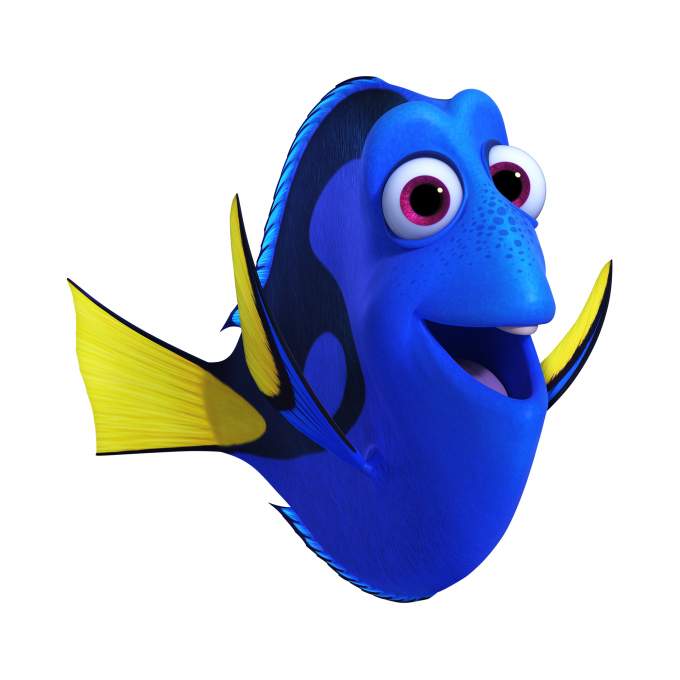 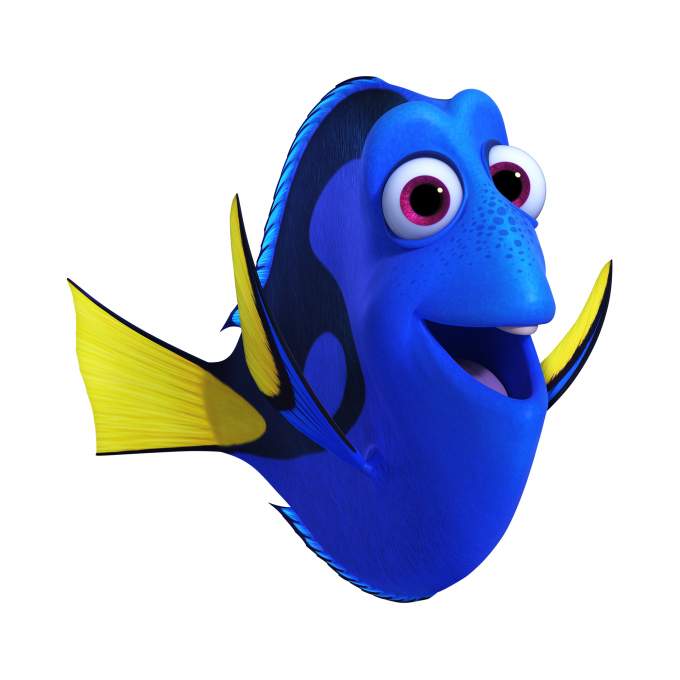 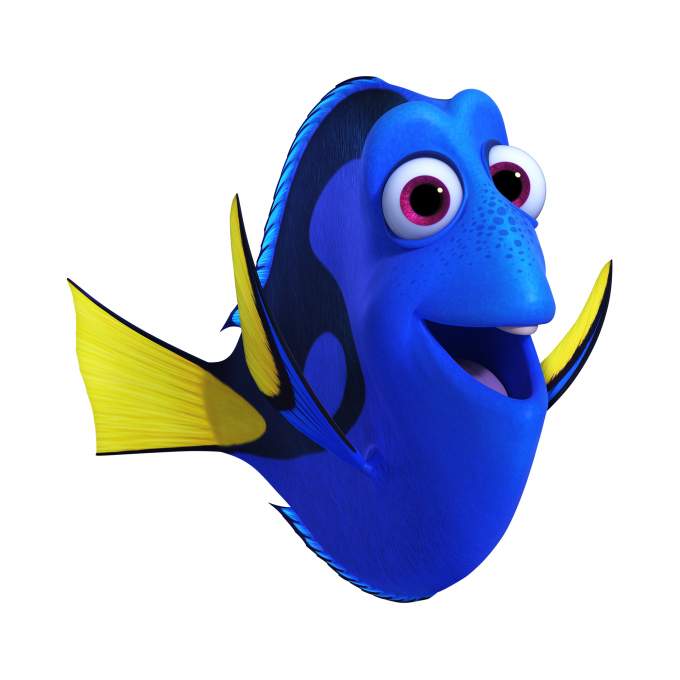 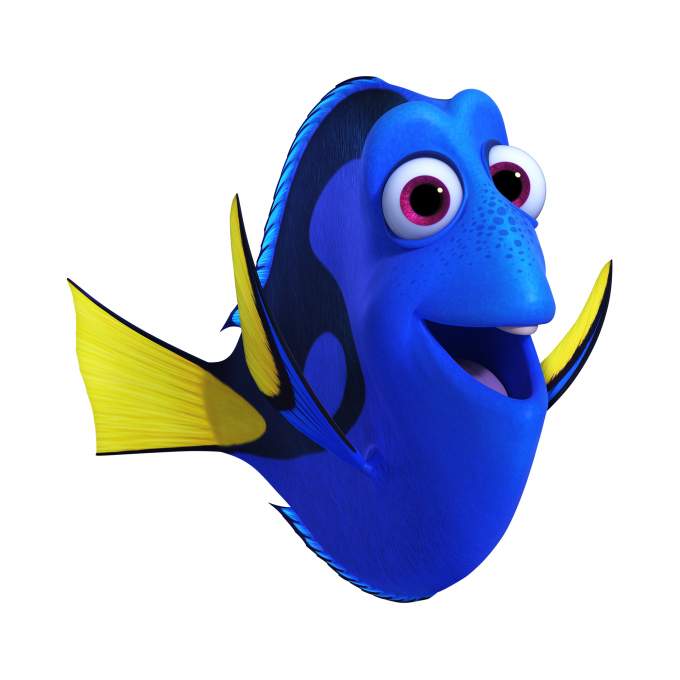 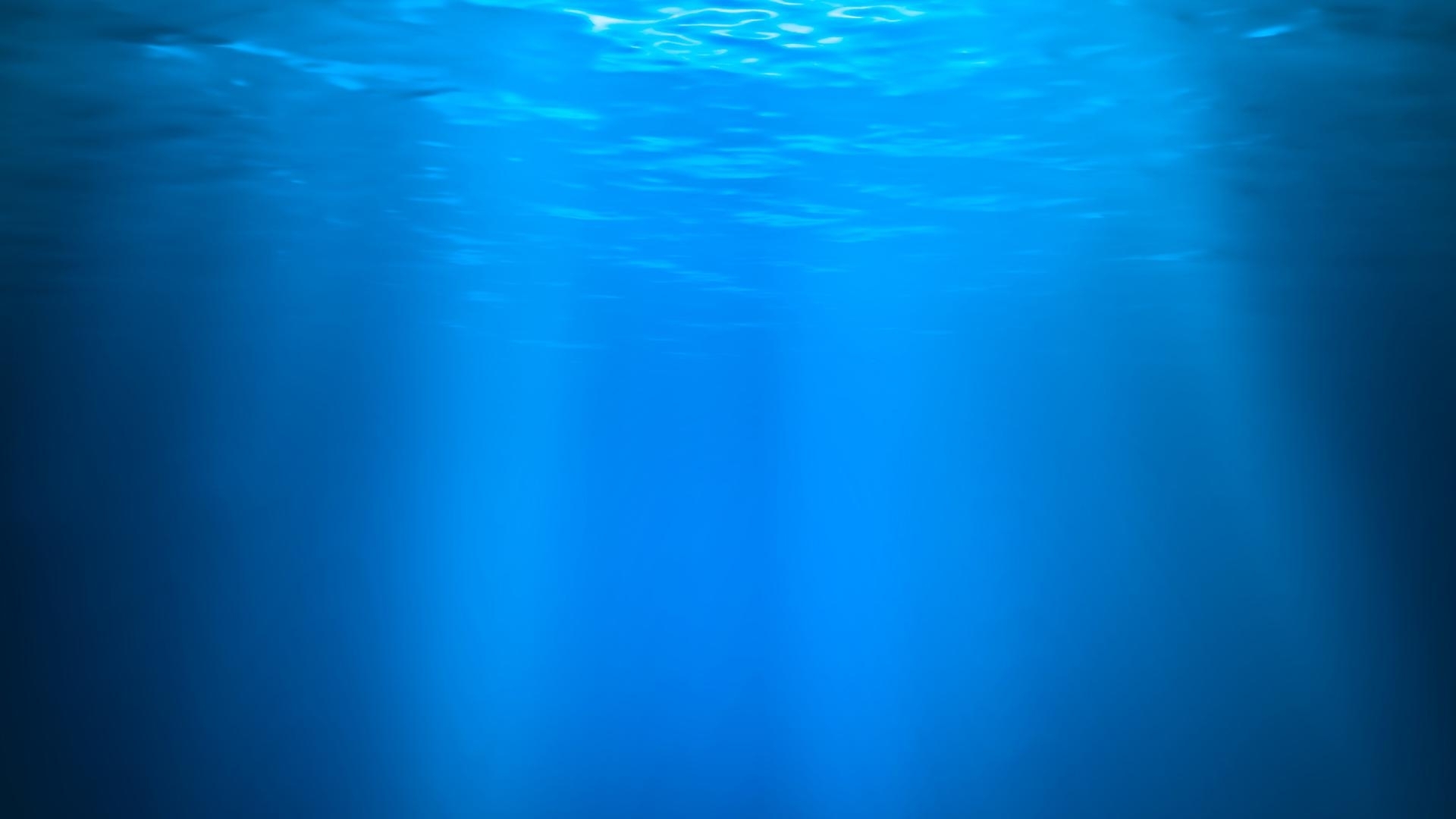 Червоних – 3 риб.
Синіх – 4 риб.
?
7
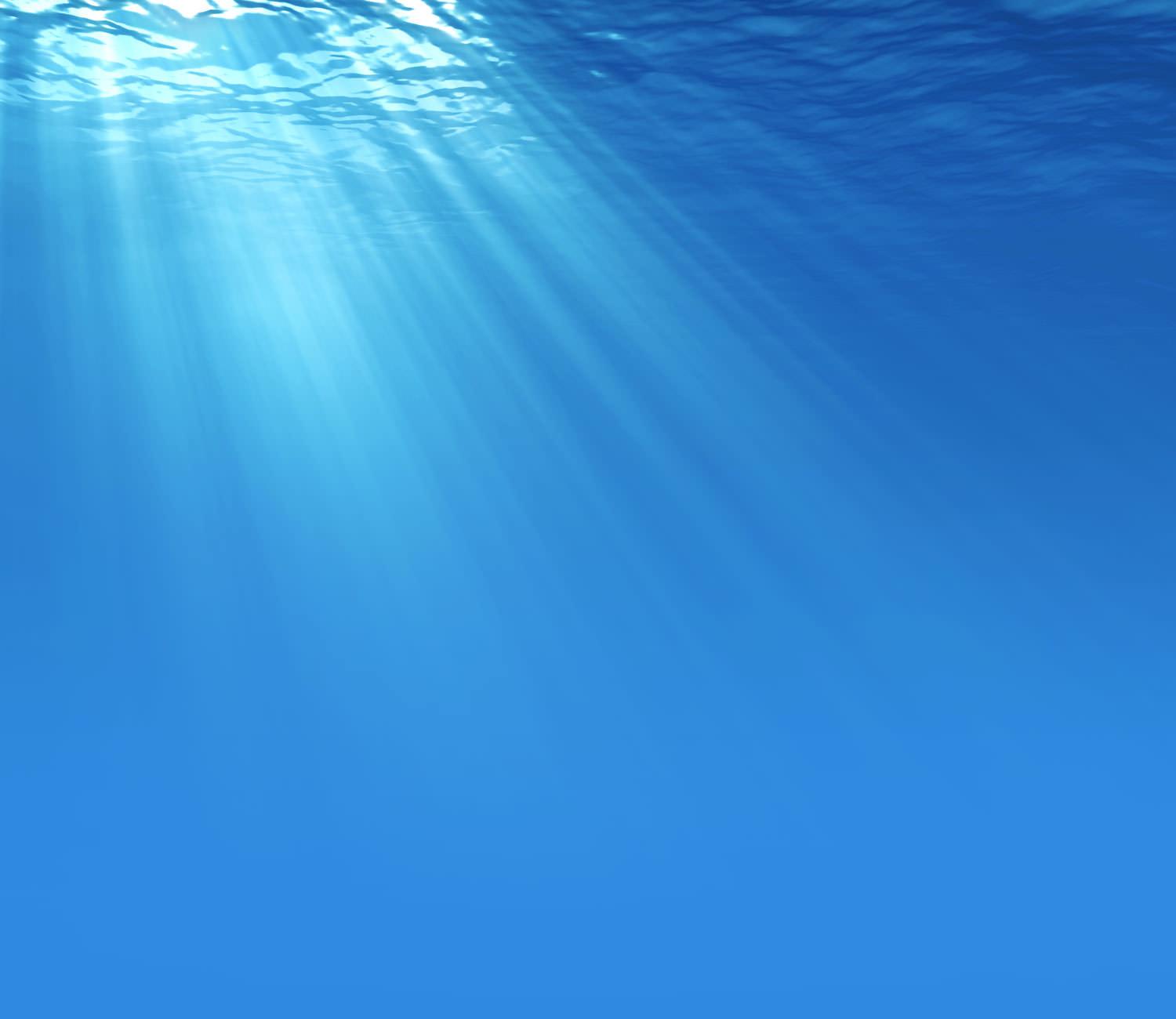 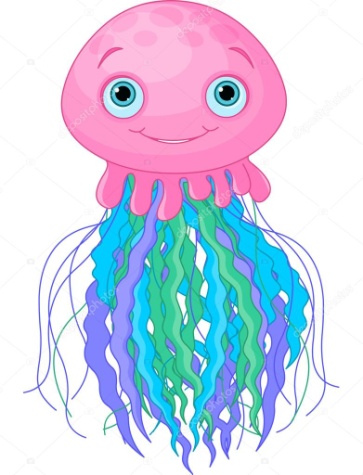 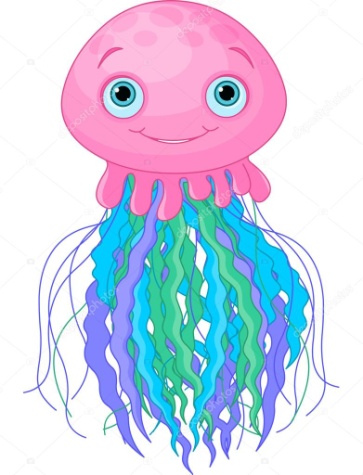 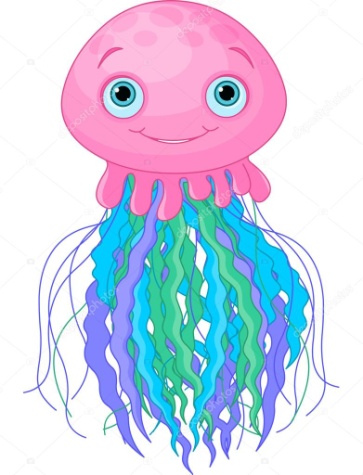 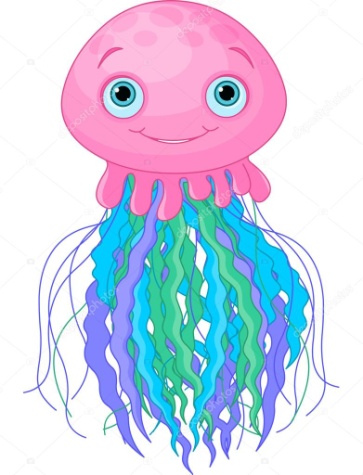 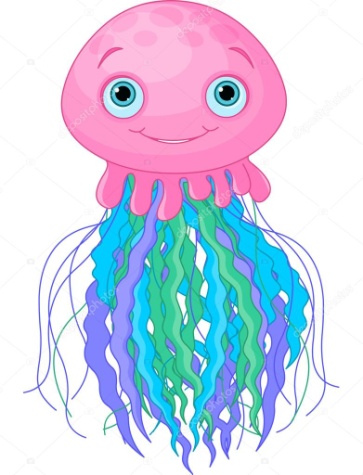 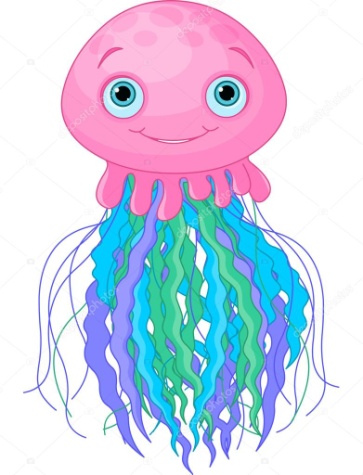 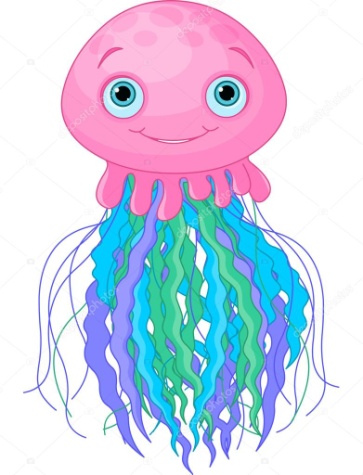 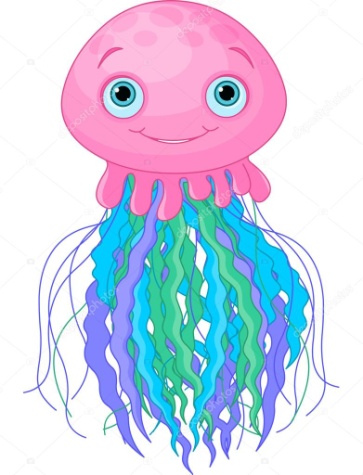 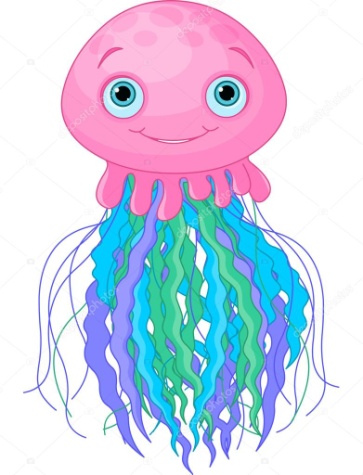 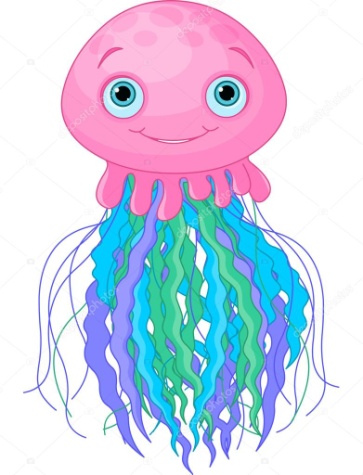 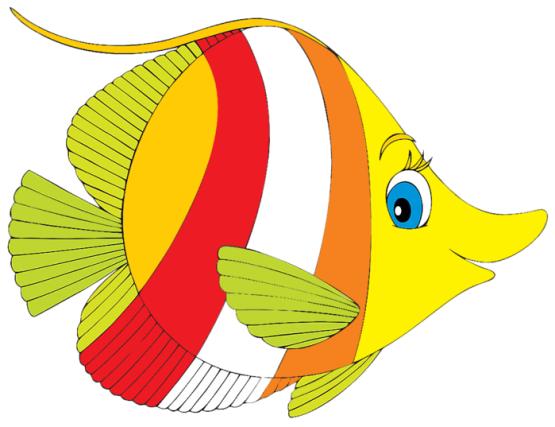 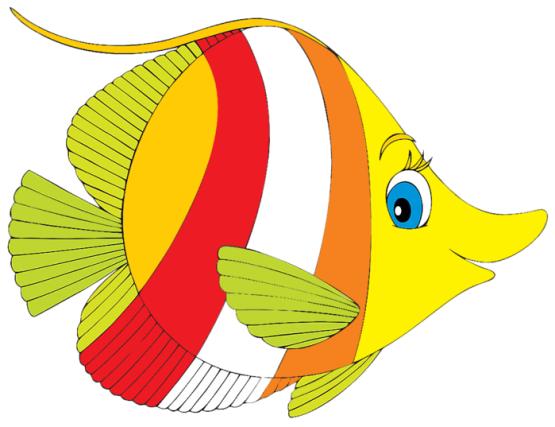 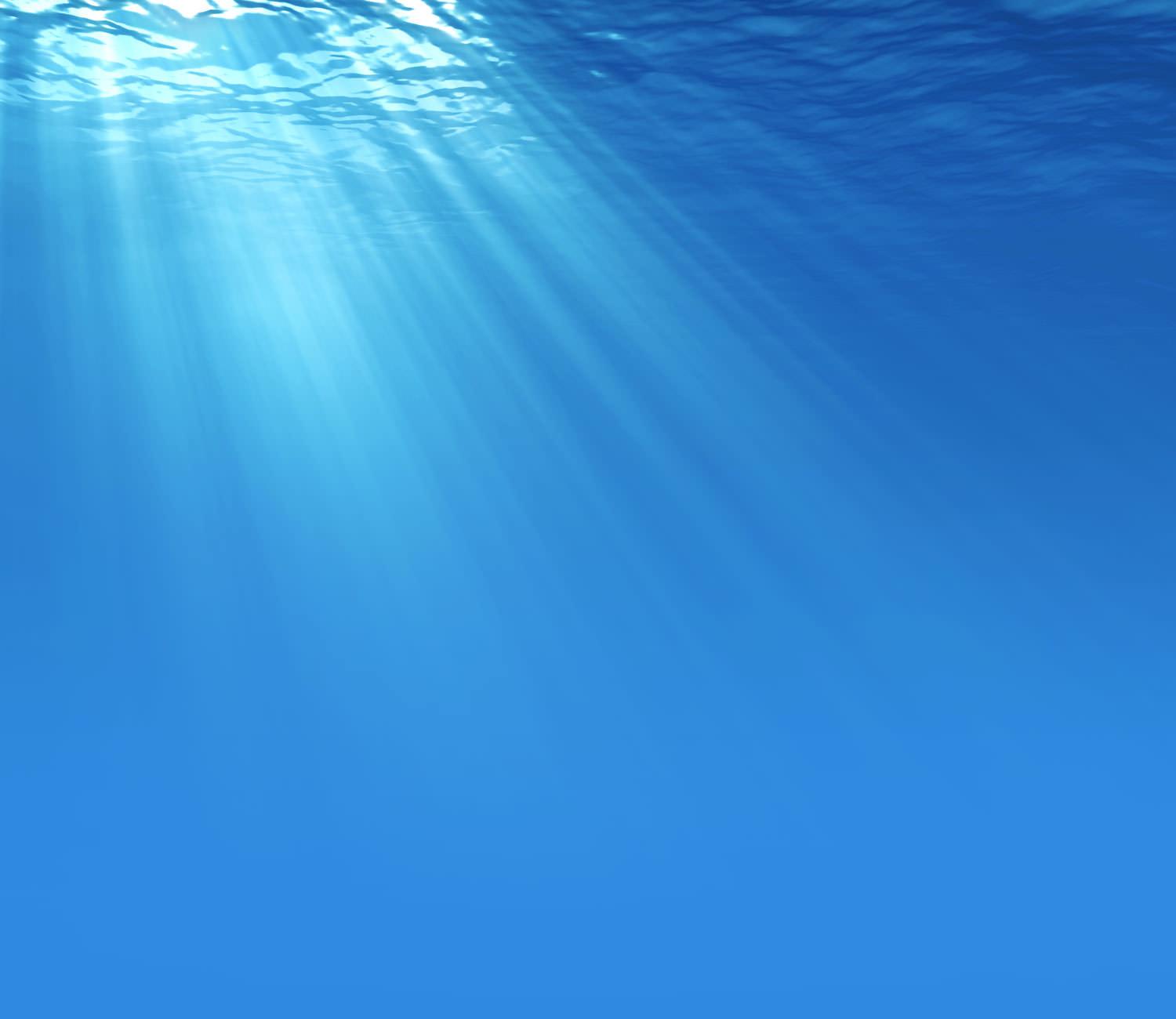 Медуз – 10
Рибок – 2
?
12
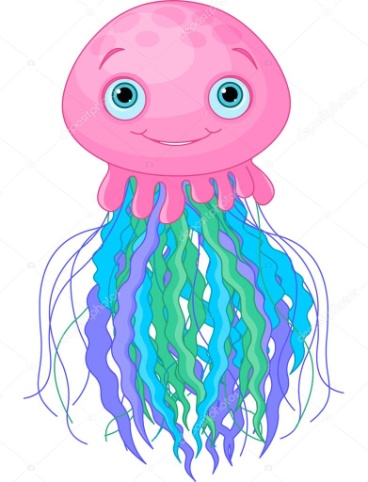 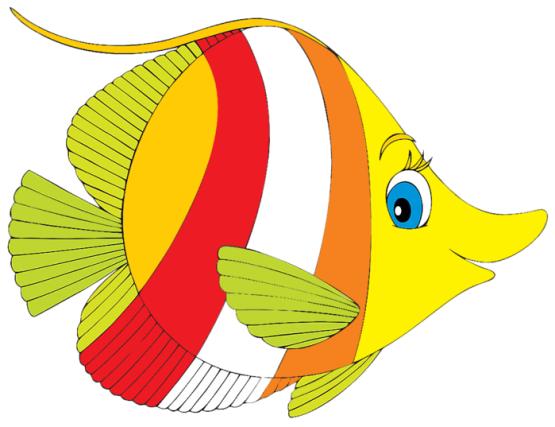 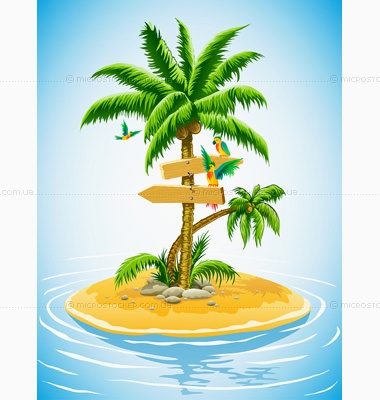 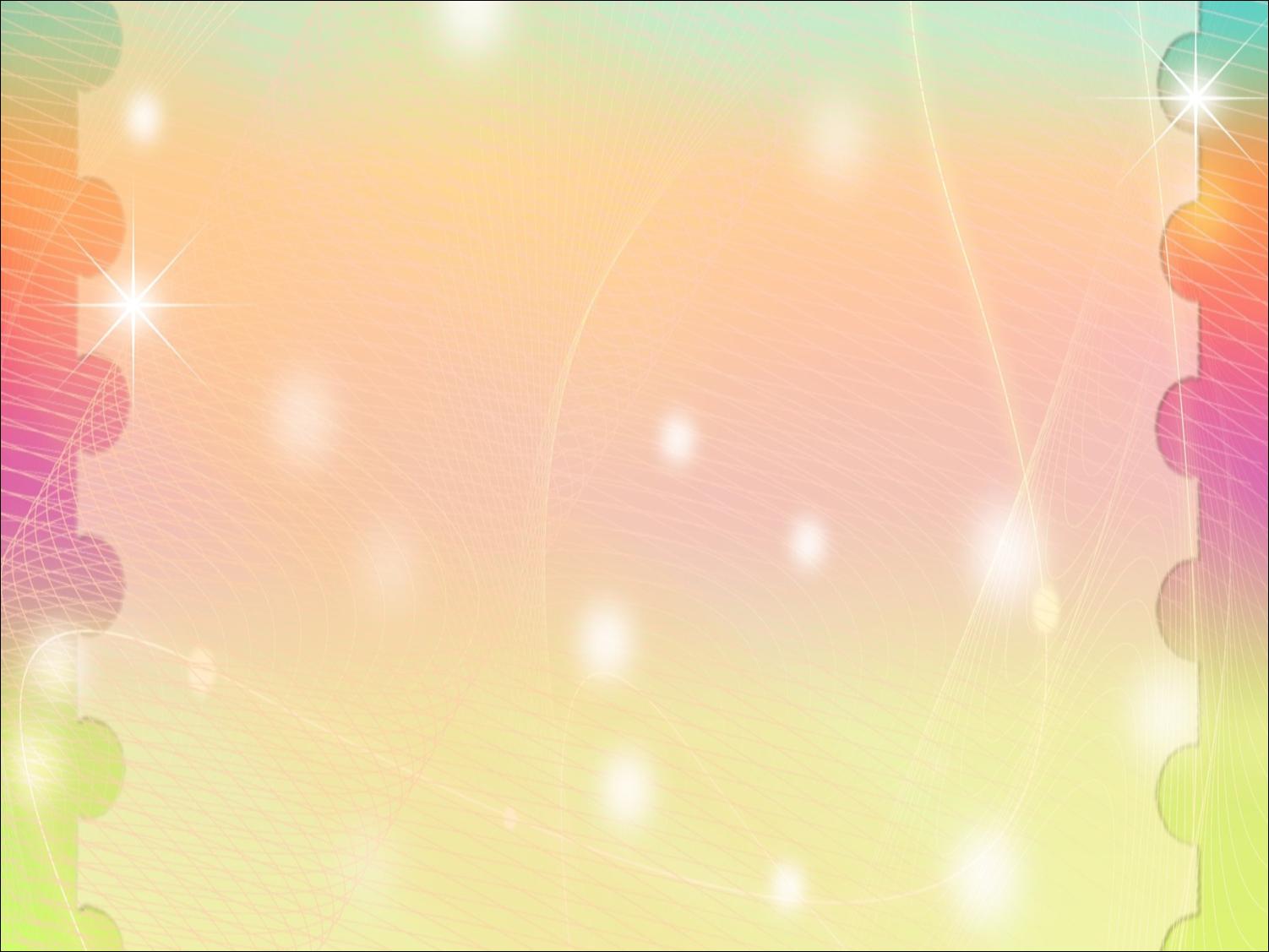 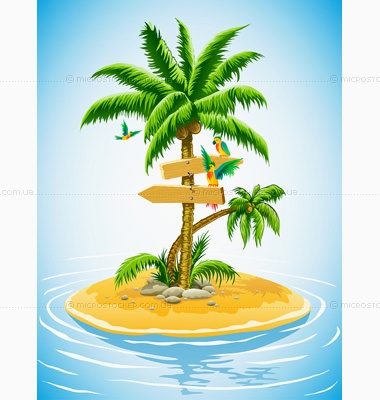 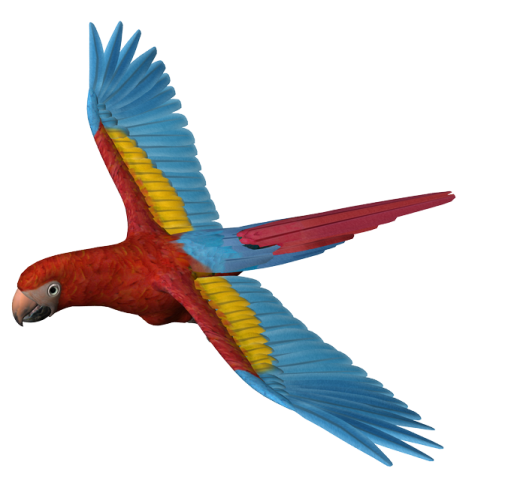 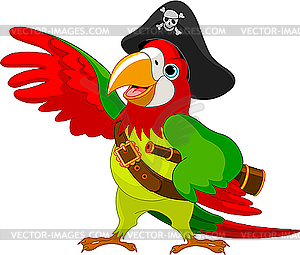 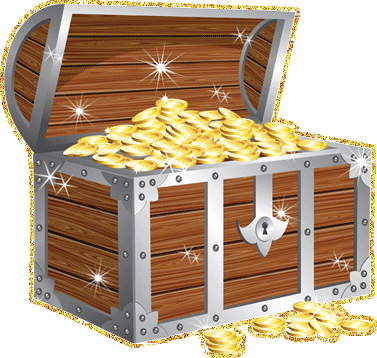 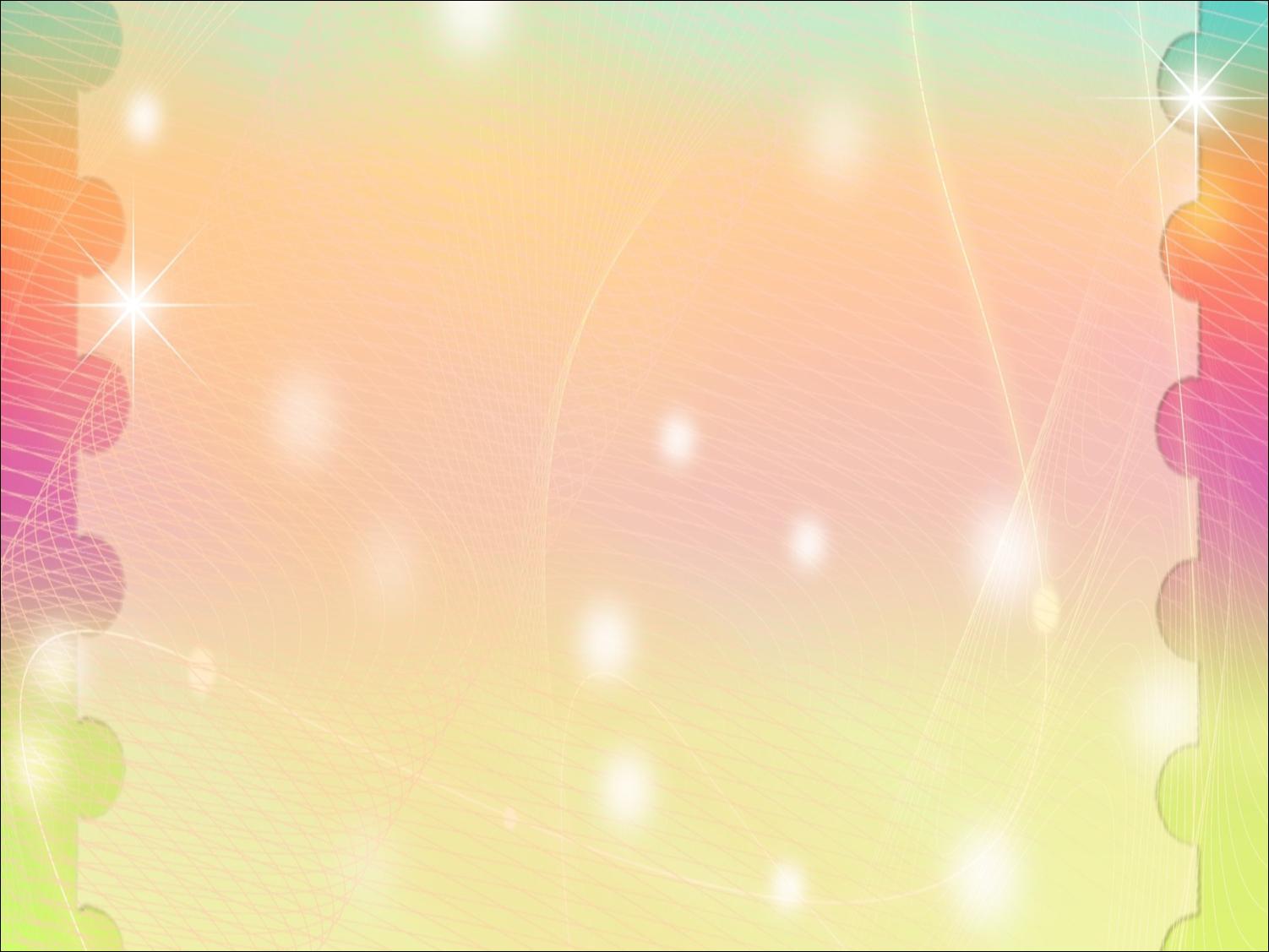 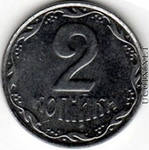 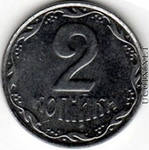 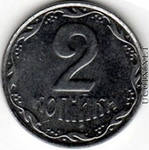 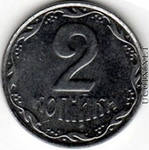 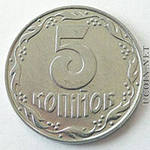 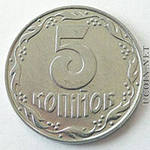 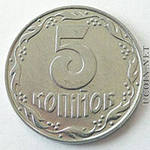 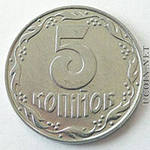 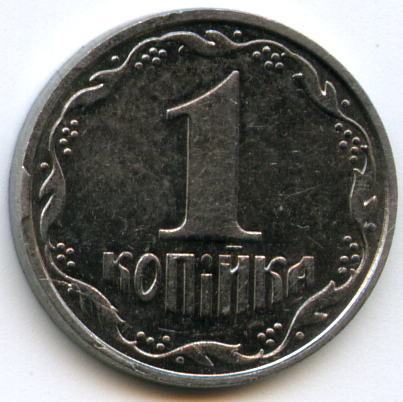 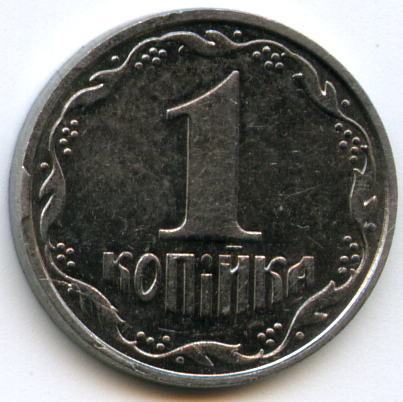 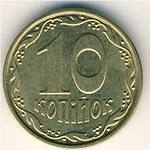 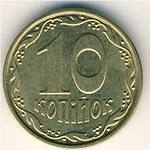 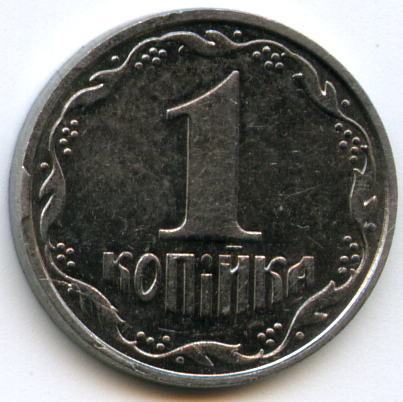 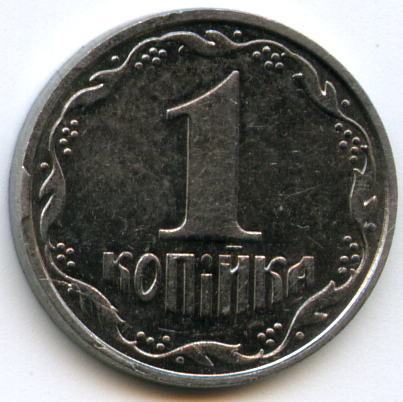 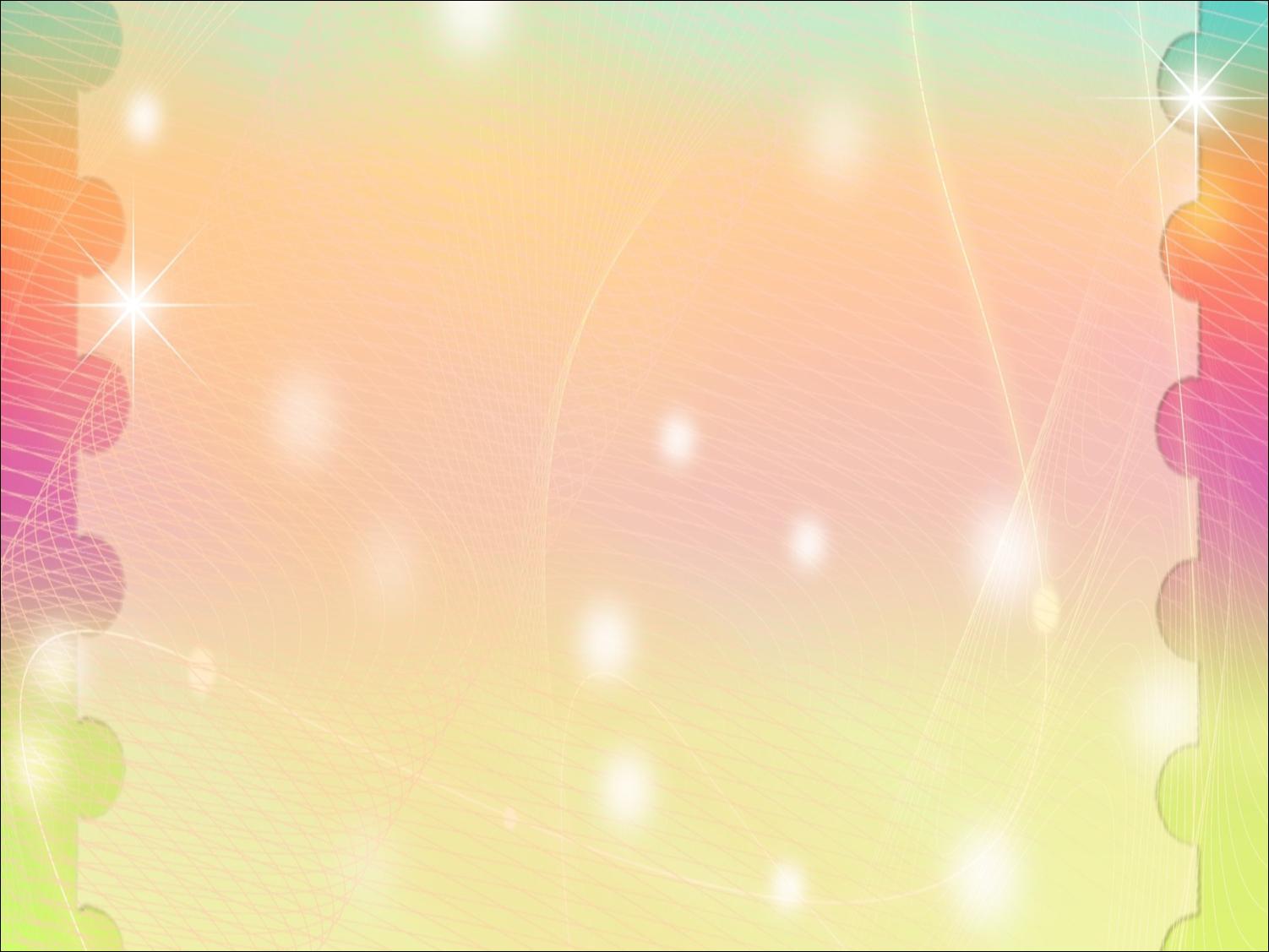 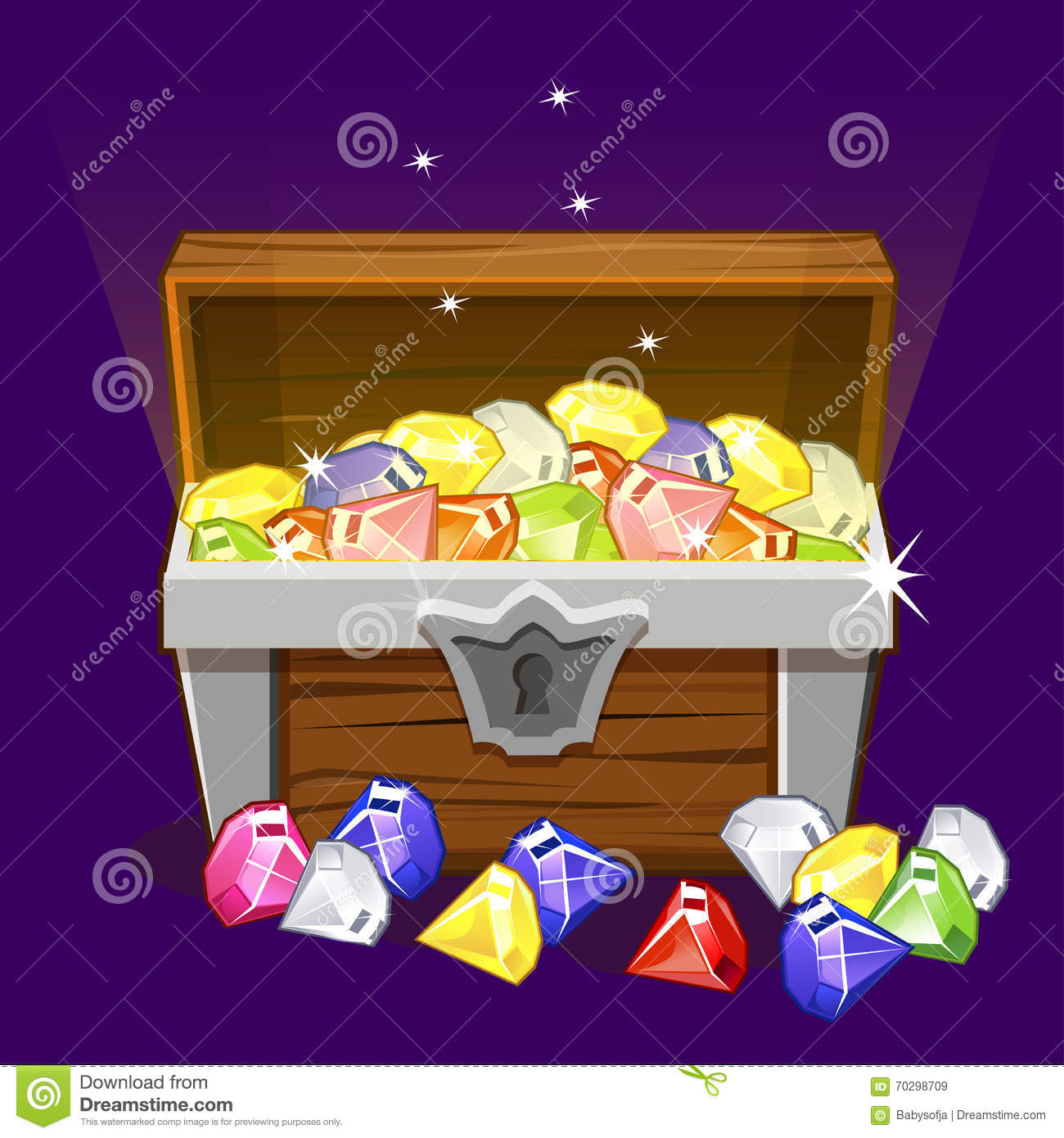 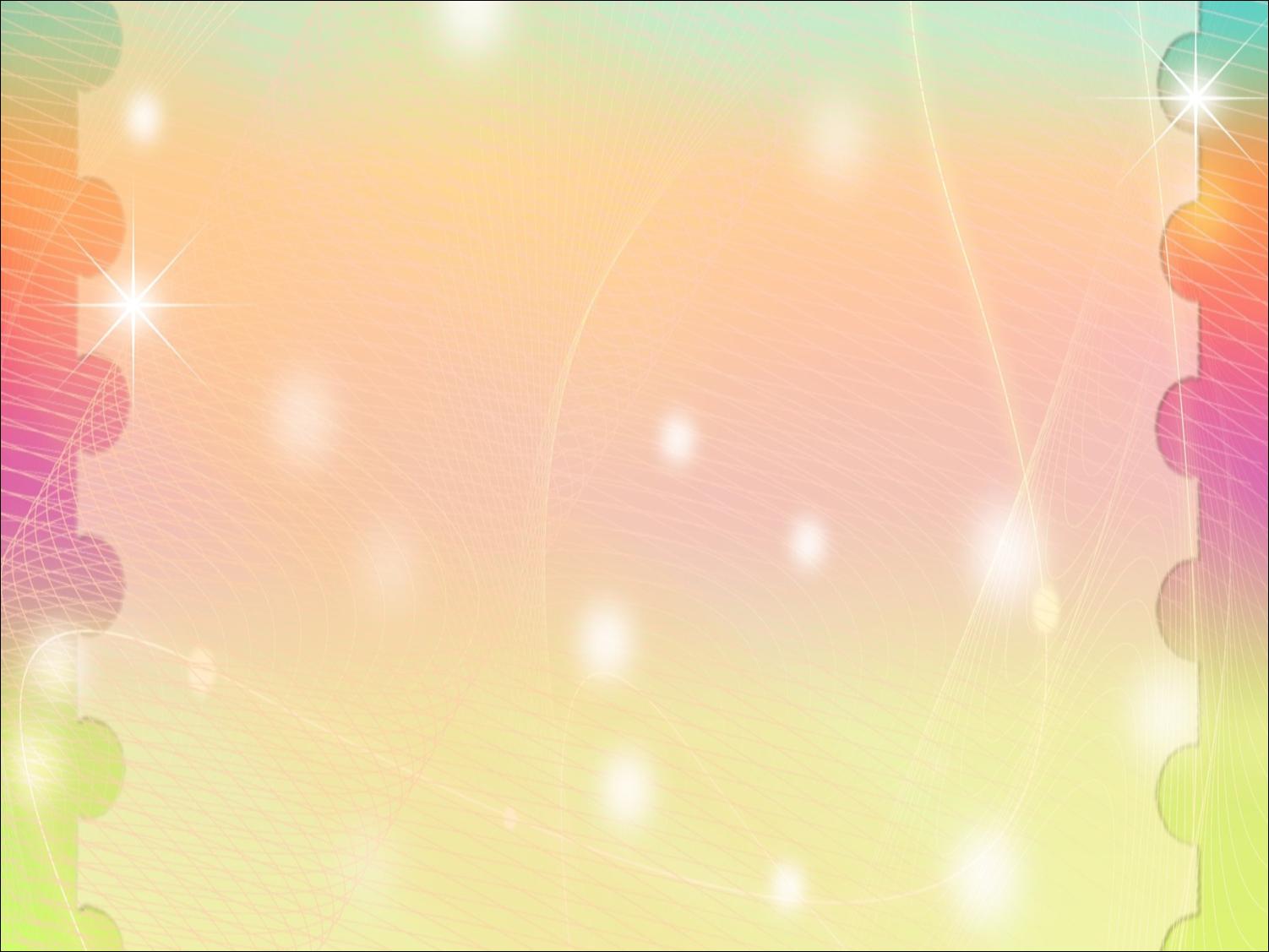 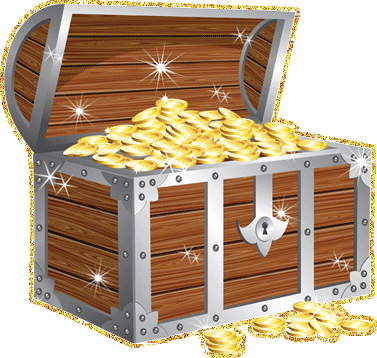 Найдорожчий скарб -
ЗНАННЯ
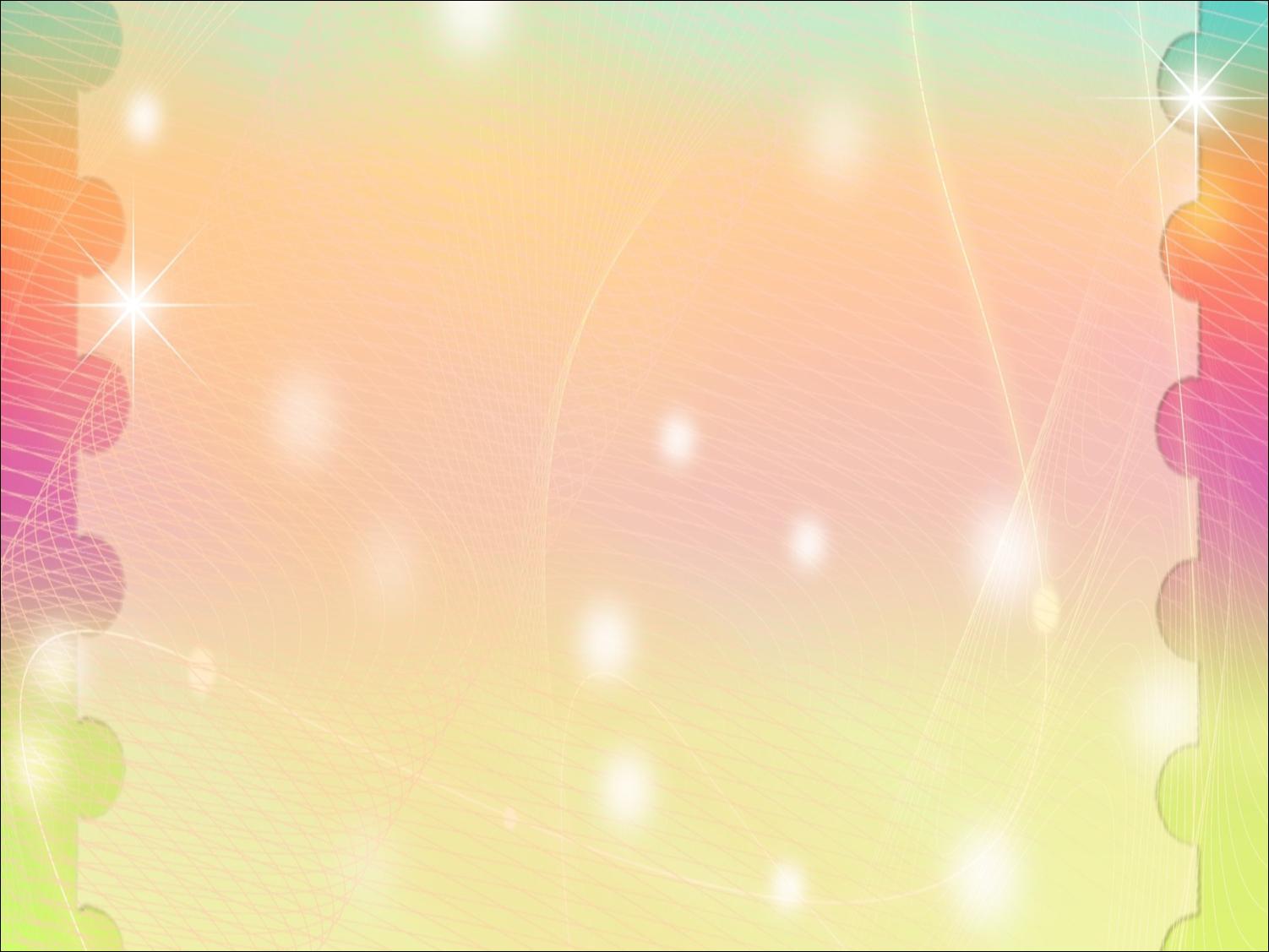 Дякую за увагу!